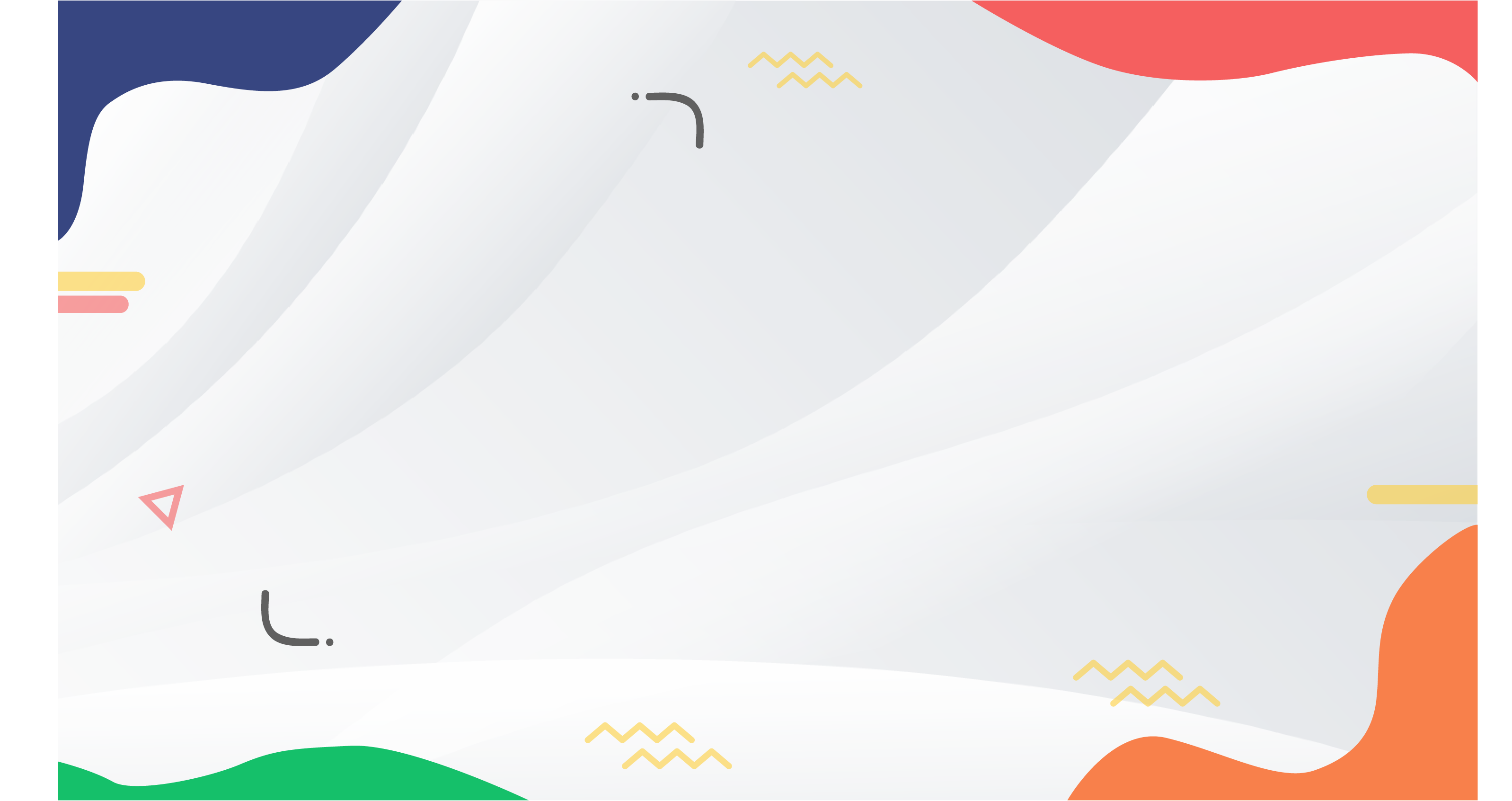 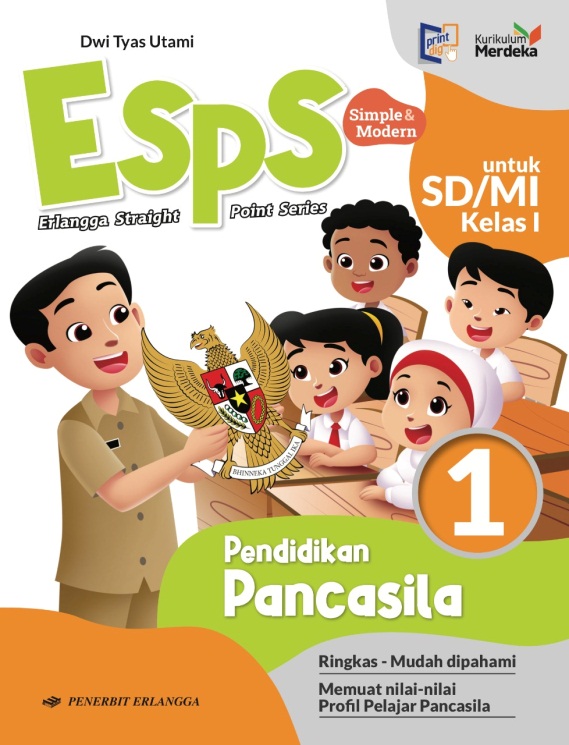 MEDIA MENGAJAR
Pendidikan Pancasila
UNTUK SD/MI KELAS I
BAB 4
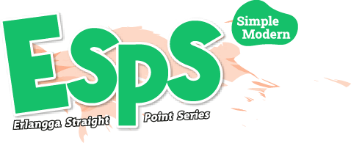 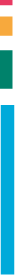 AYO, MENJAGA LINGKUNGAN RUMAH
TUJUAN PEMBELAJARAN:
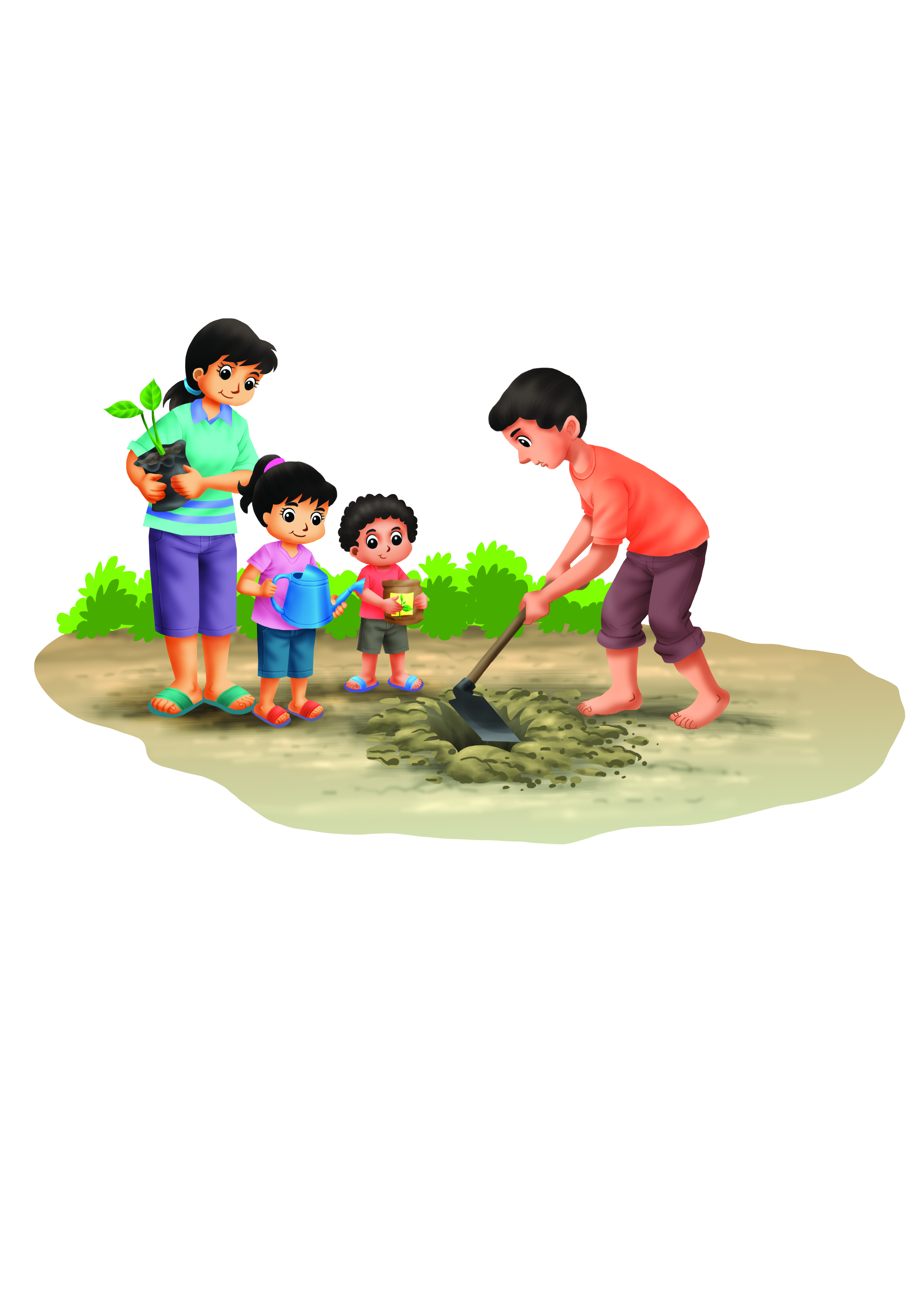 Mengidentifikasi bagian-bagian rumah.
Menjelaskan cara menjaga kebersihan rumah dan kerja sama dalam menjaga kebersihan rumah.
Menjelaskan manfaat kerja sama dalam menjaga kebersihan rumah.
Mengidentifikasi ciri-ciri fisik lingkungan sekitar rumah.
Menjelaskan tata cara bertetangga yang baik.
Menerapkan sikap menghormati tetangga dalam kehidupan sehari-hari.
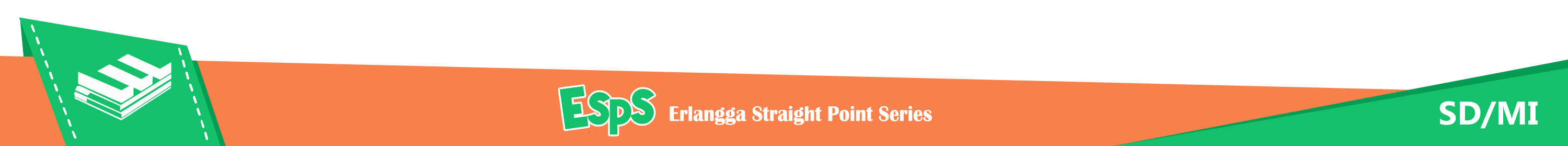 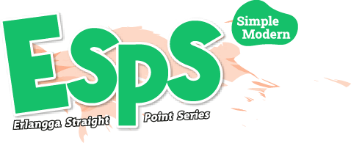 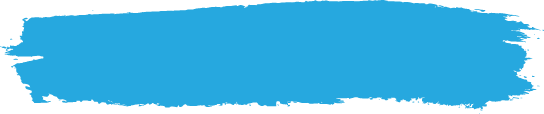 A. Bagian-Bagian Rumah
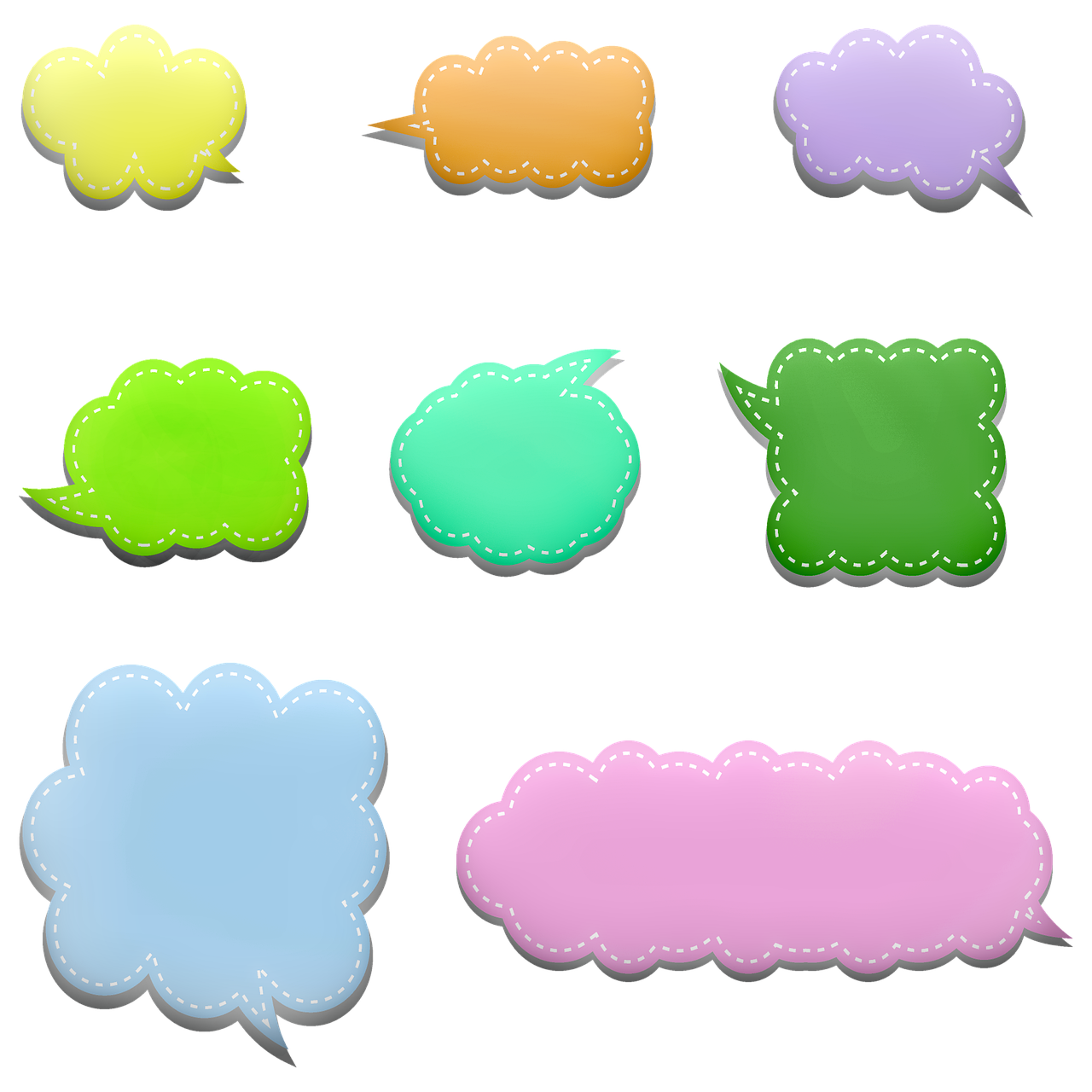 Ada banyak ruangan di rumah.
Apa saja ruangan itu?
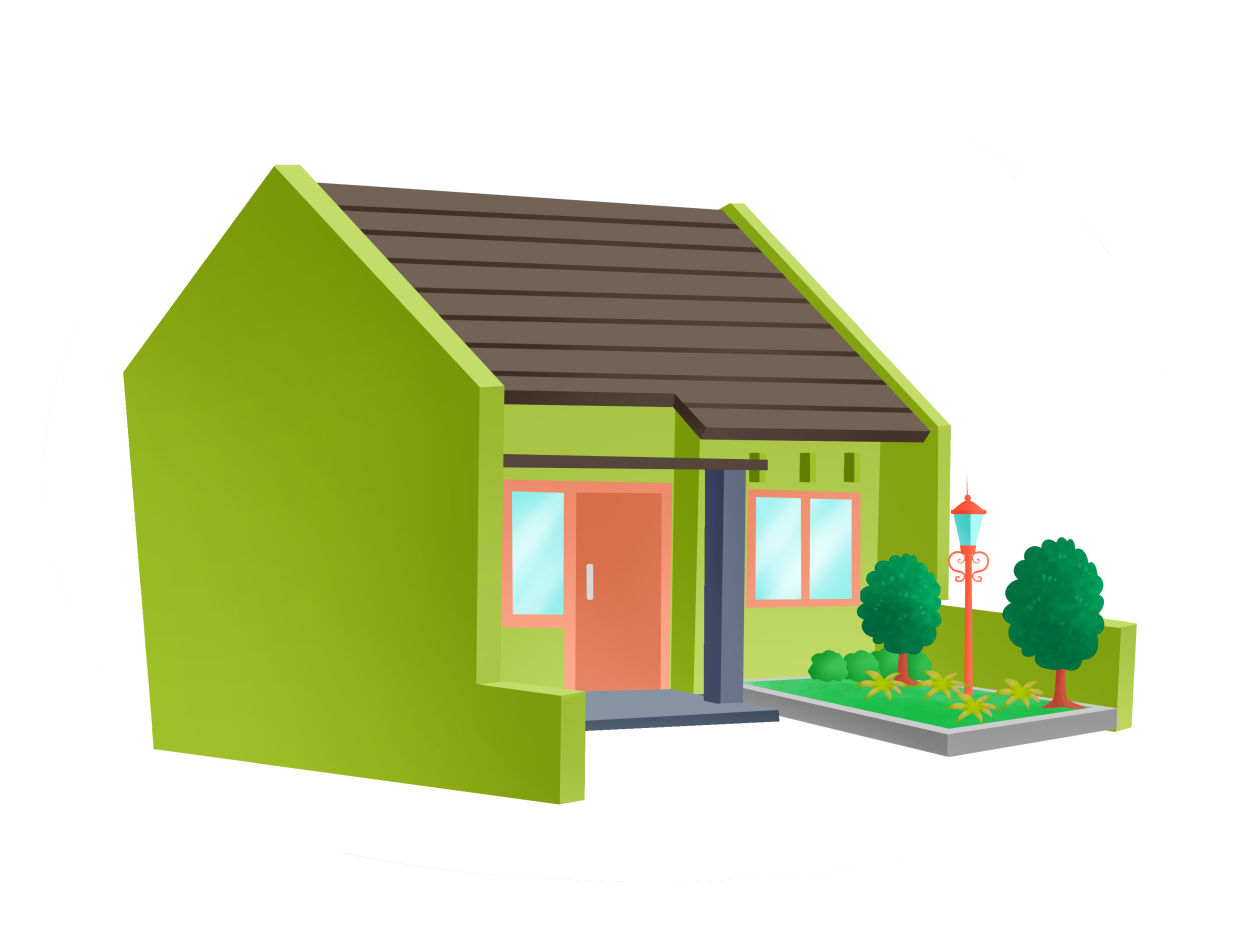 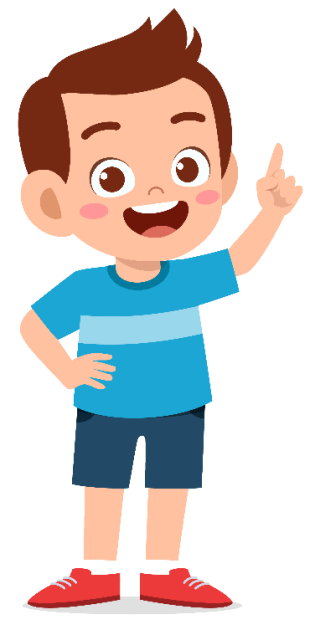 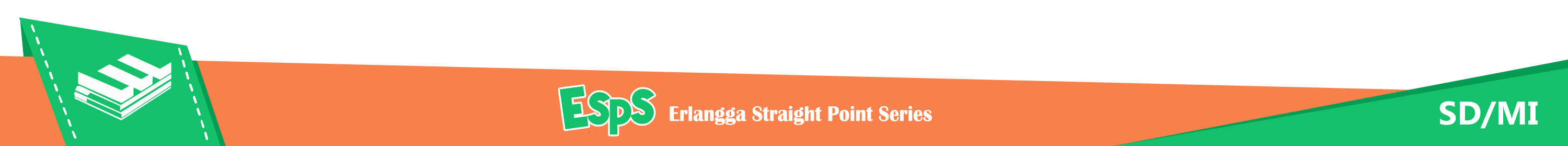 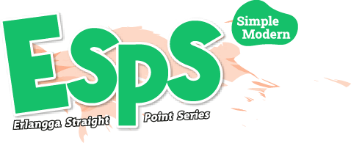 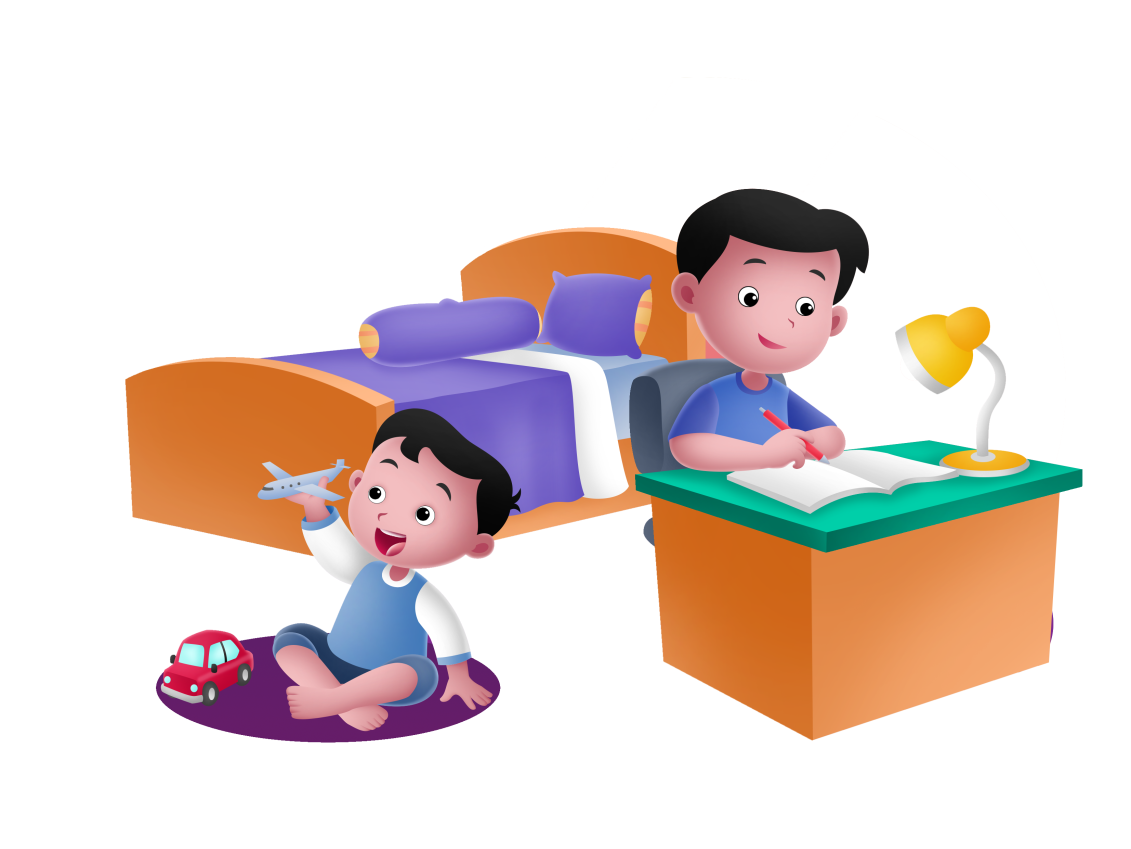 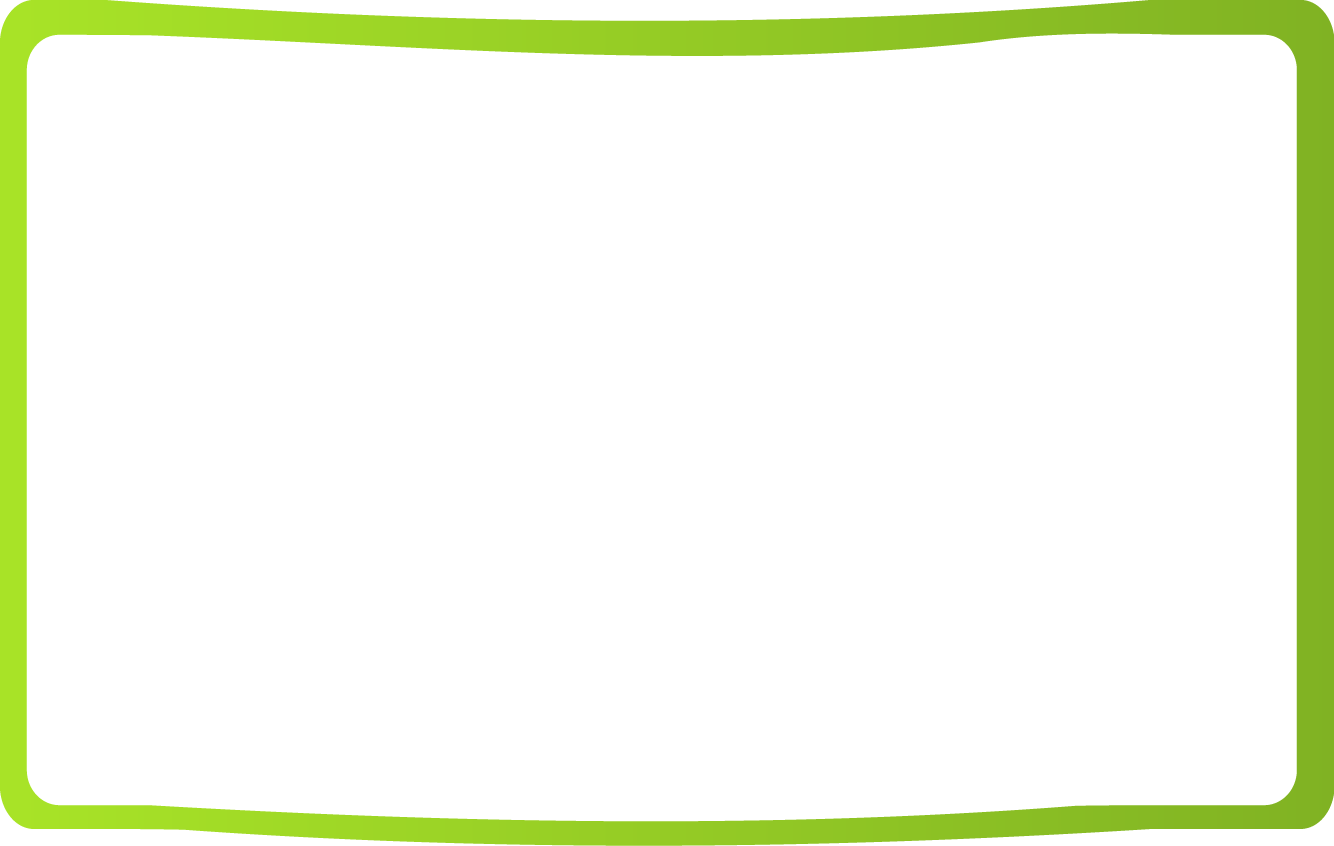 Kamar tidur adalah tempat kita tidur atau istirahat.
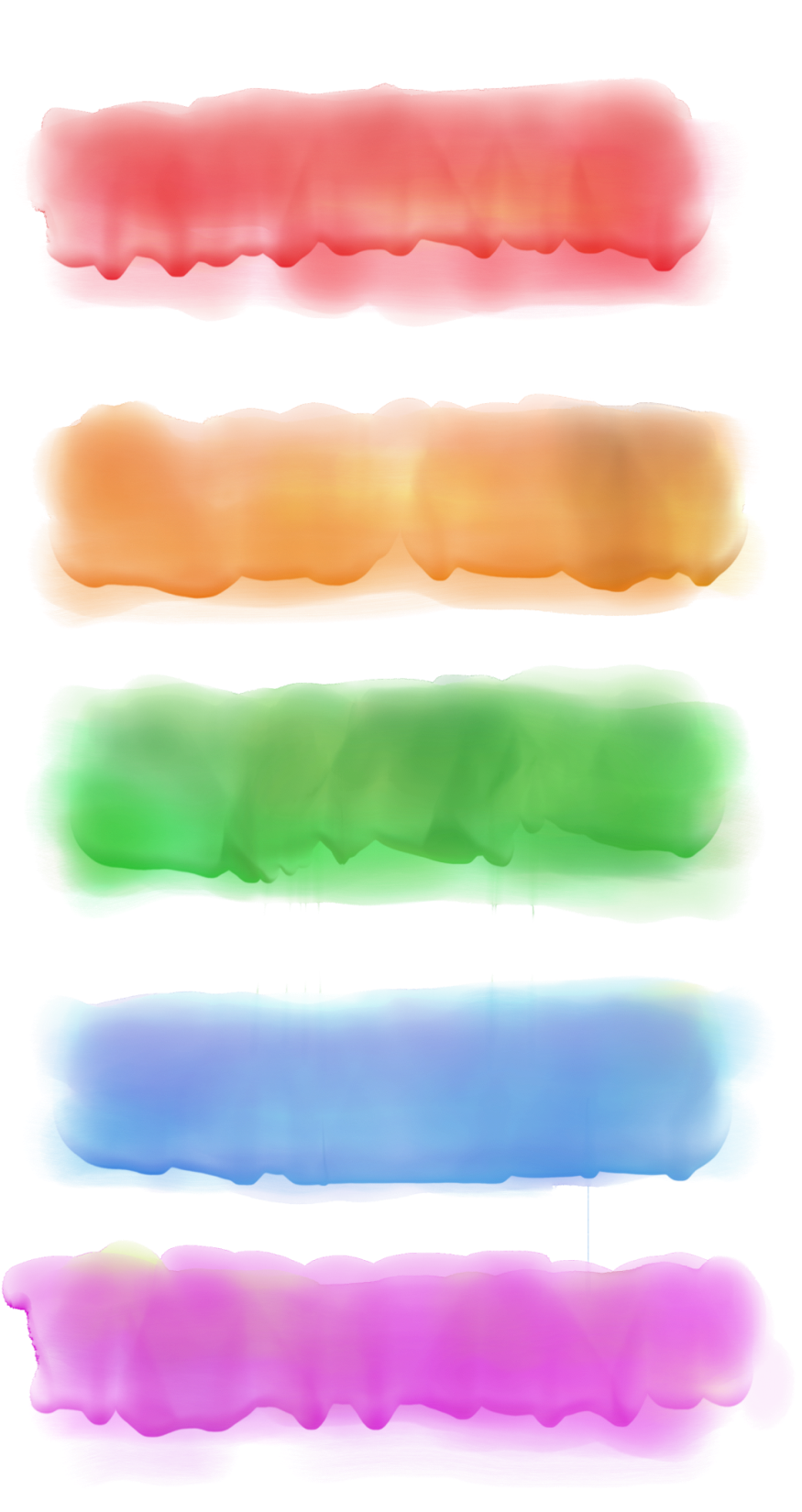 1. Kamar Tidur
Kamar tidur yang baik memiliki jendela dan ventilasi udara.
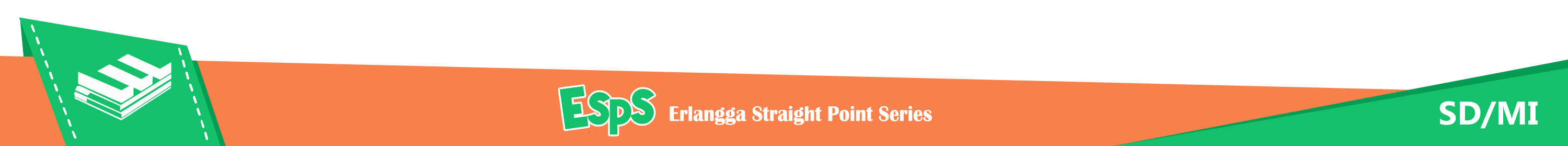 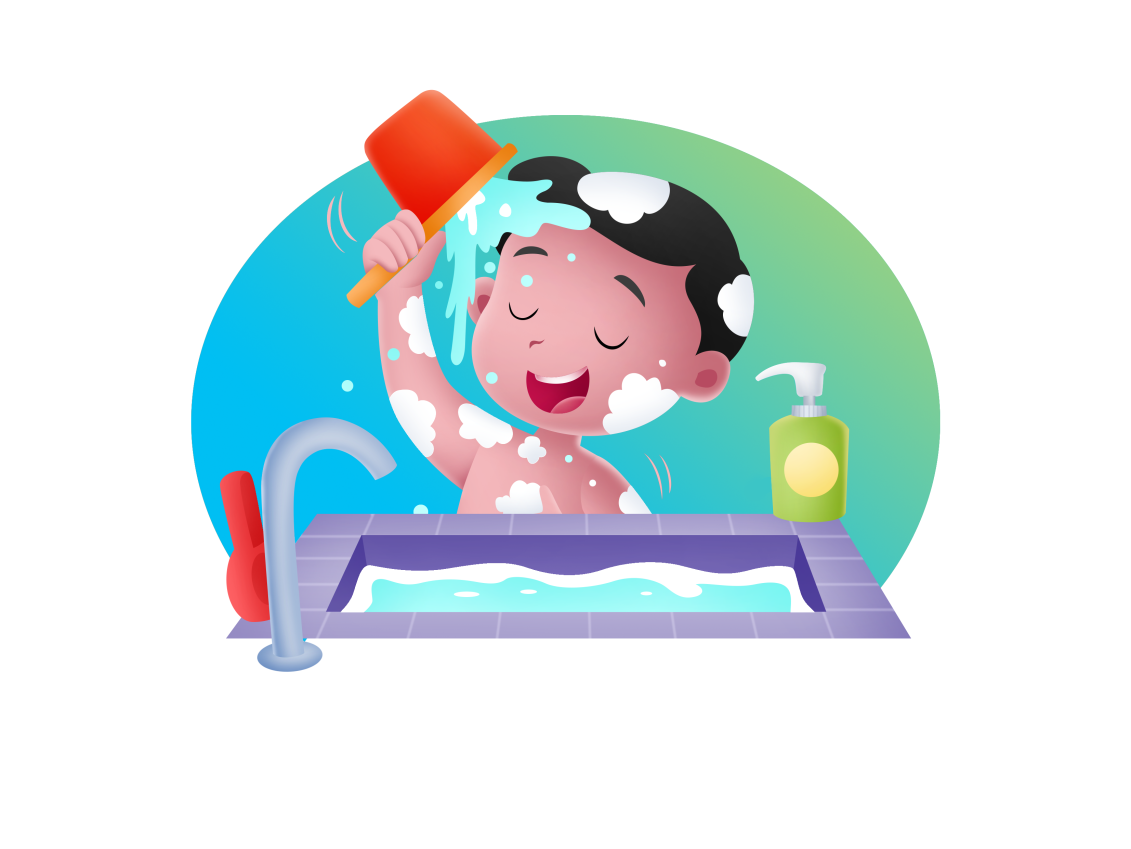 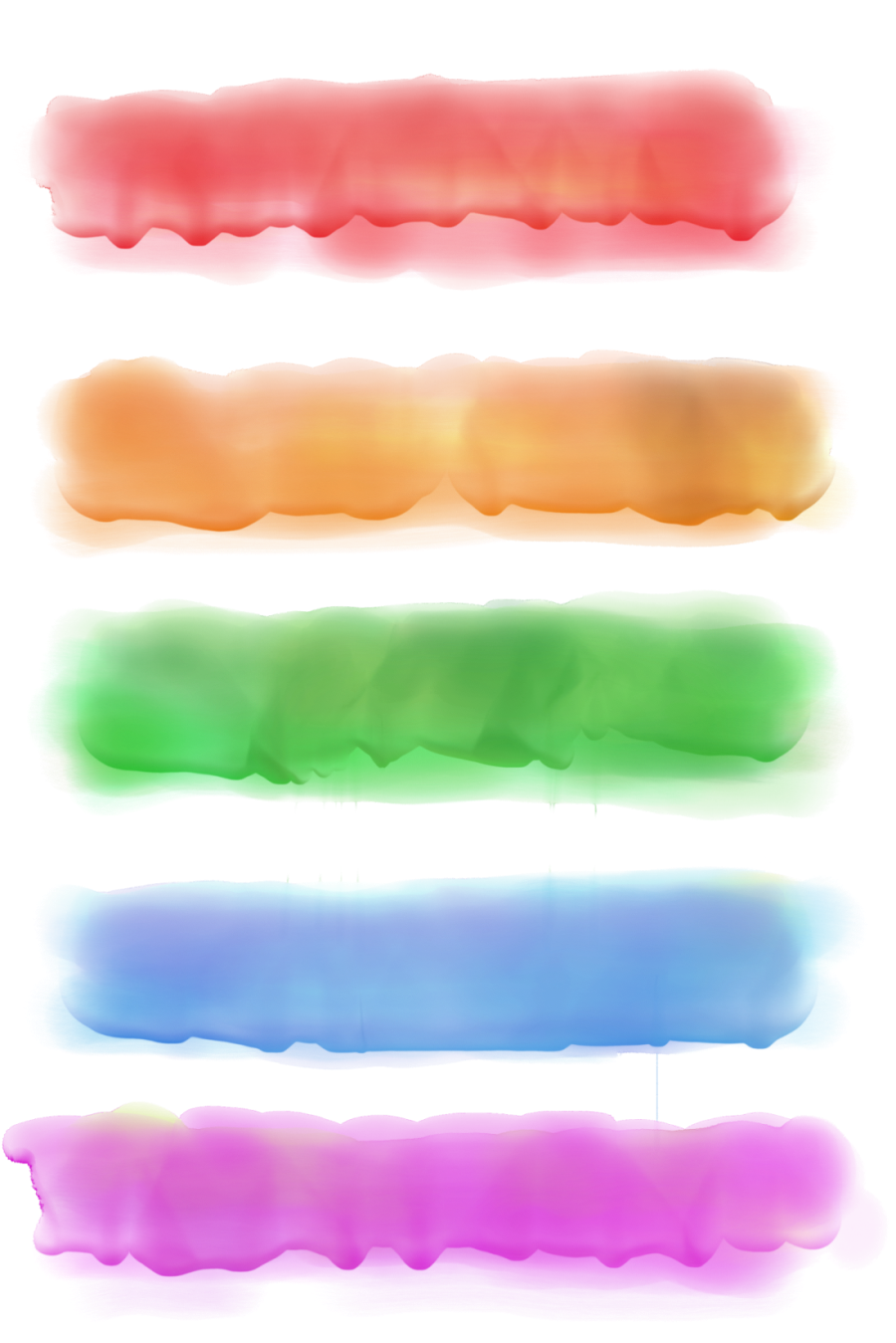 2. Kamar Mandi
Di kamar mandi ada keran air dan kloset.
Bersihkan kembali setelah menggunakan kamar mandi
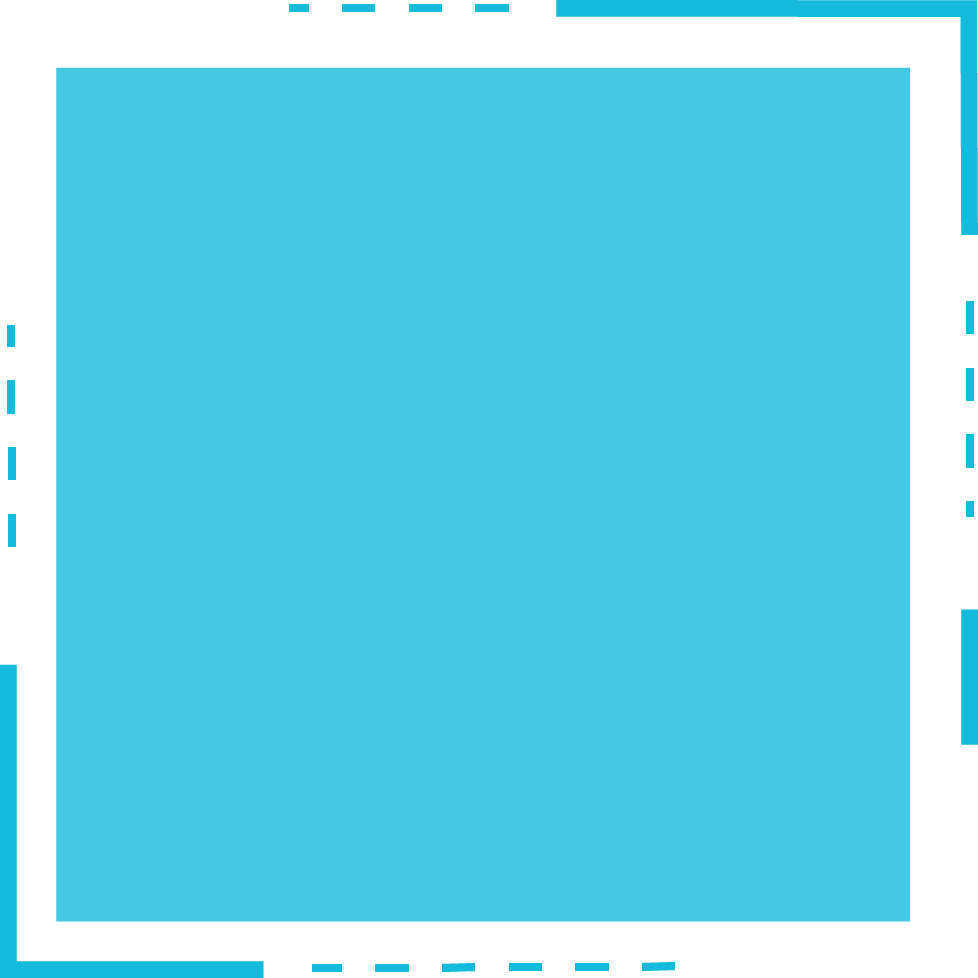 Kita mandi di kamar mandi.
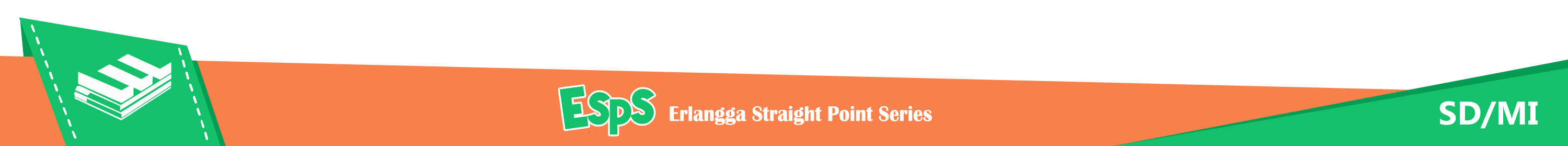 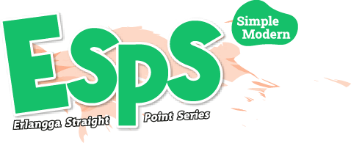 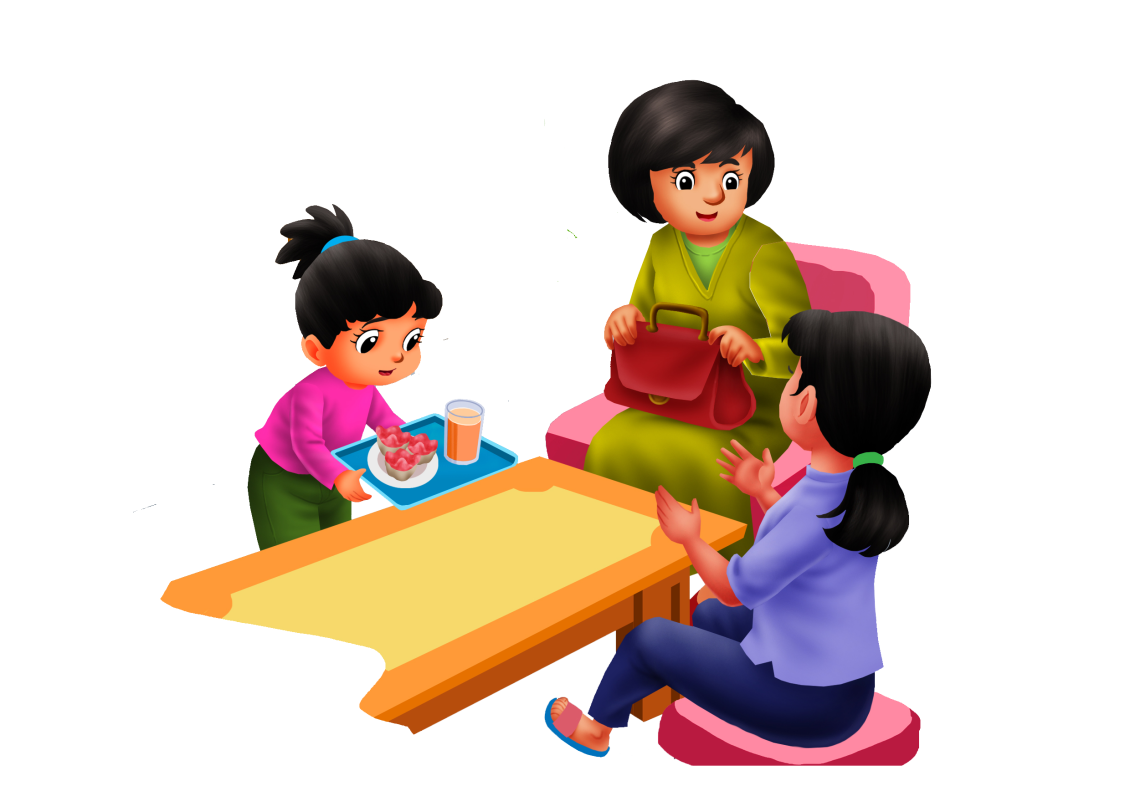 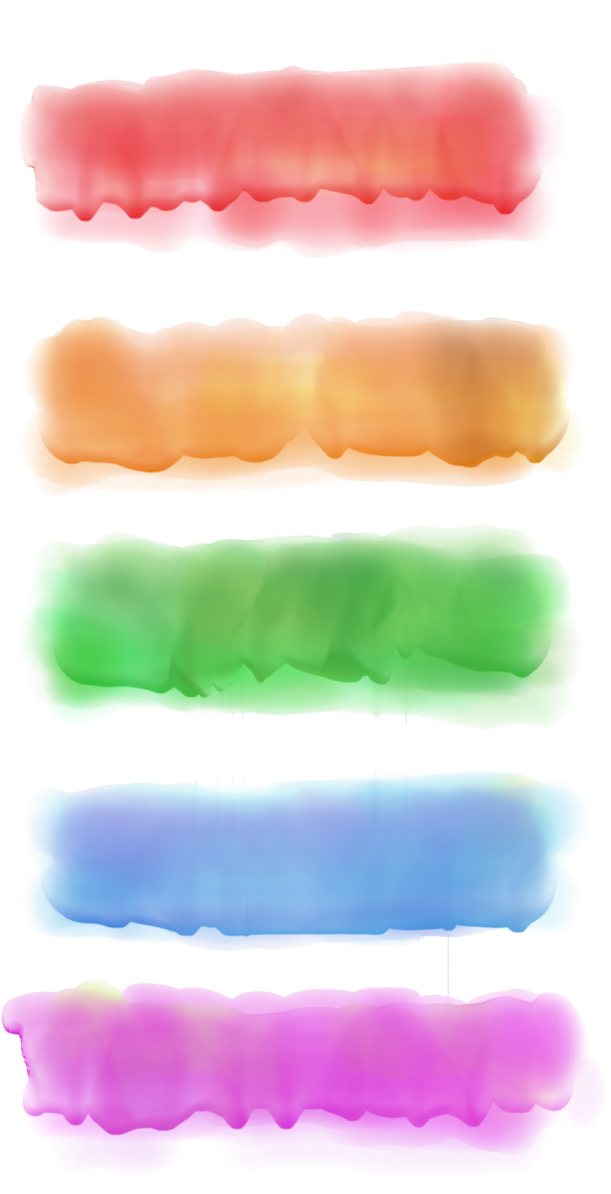 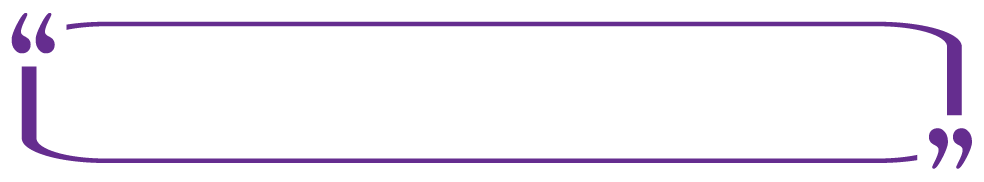 3. Ruang Tamu
Ruang tamu biasanya ada di bagian depan.
Kita menerima tamu di ruang tamu.
Tamu adalah orang yang datang ke rumah kita.
Bersihkan dan rapikan kembali setelah tamu pulang.
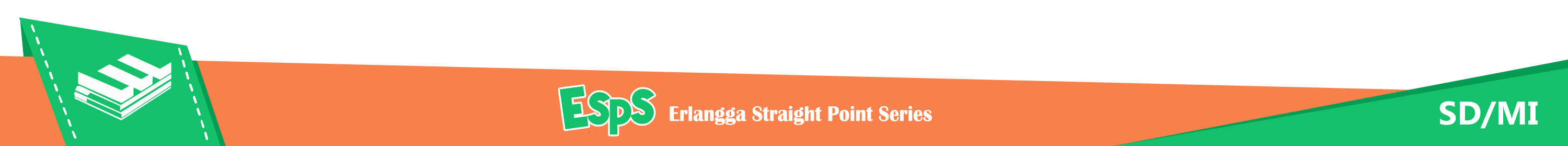 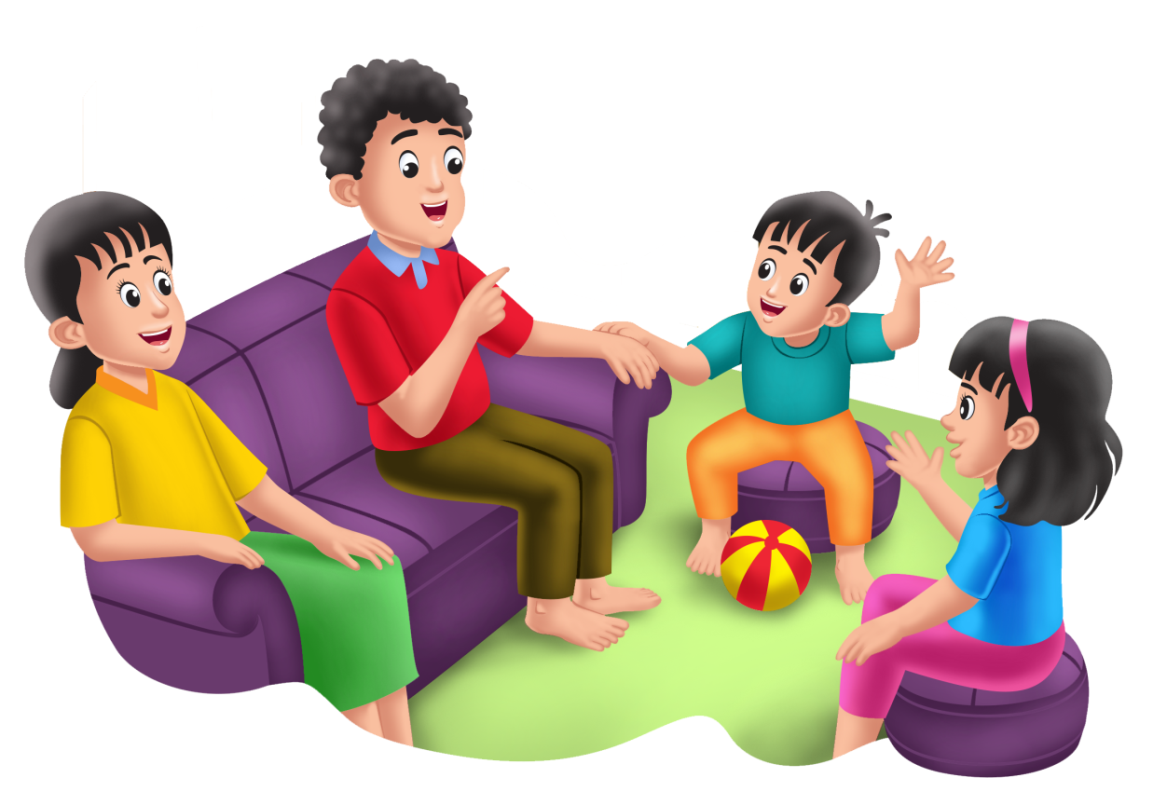 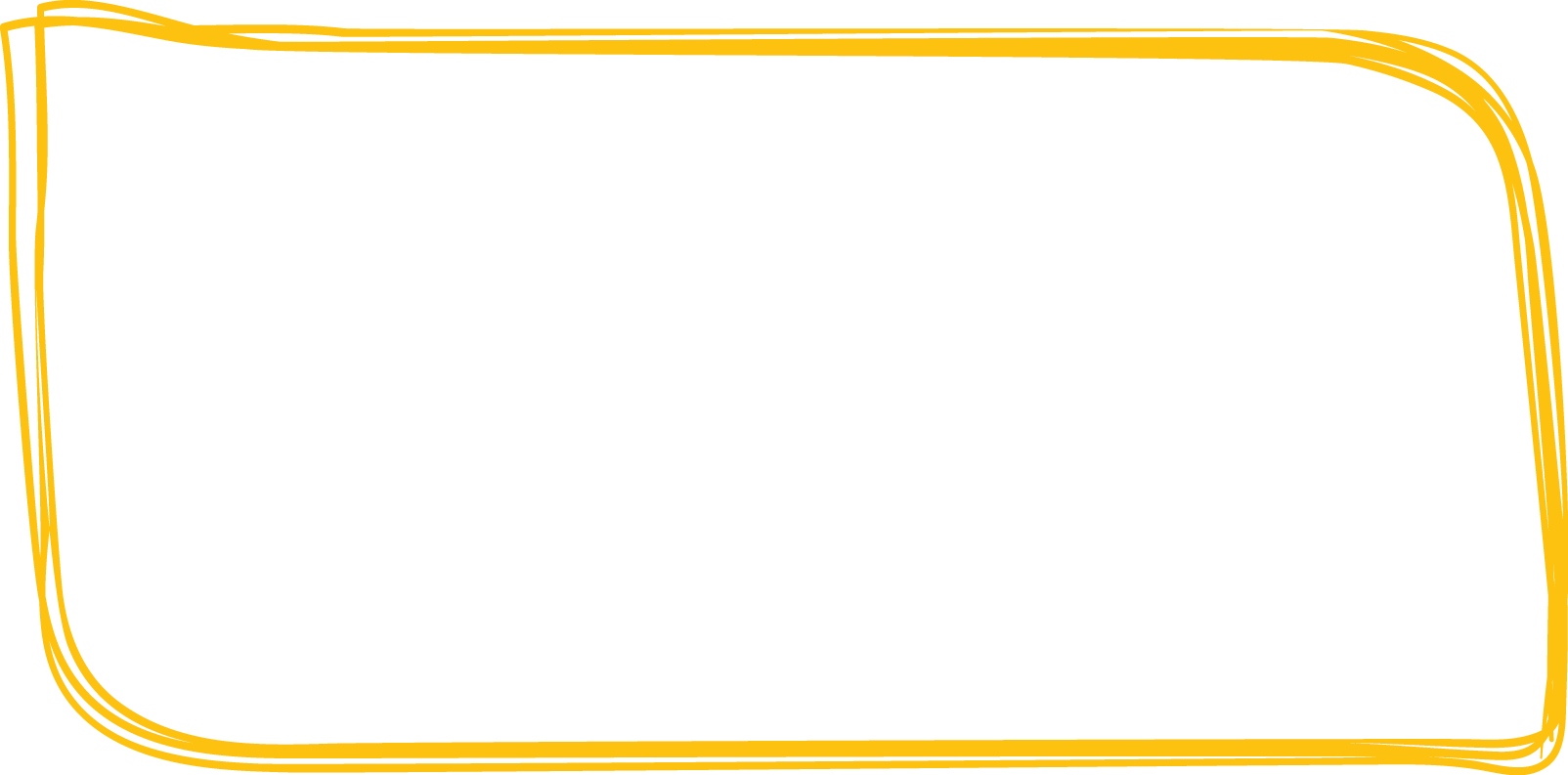 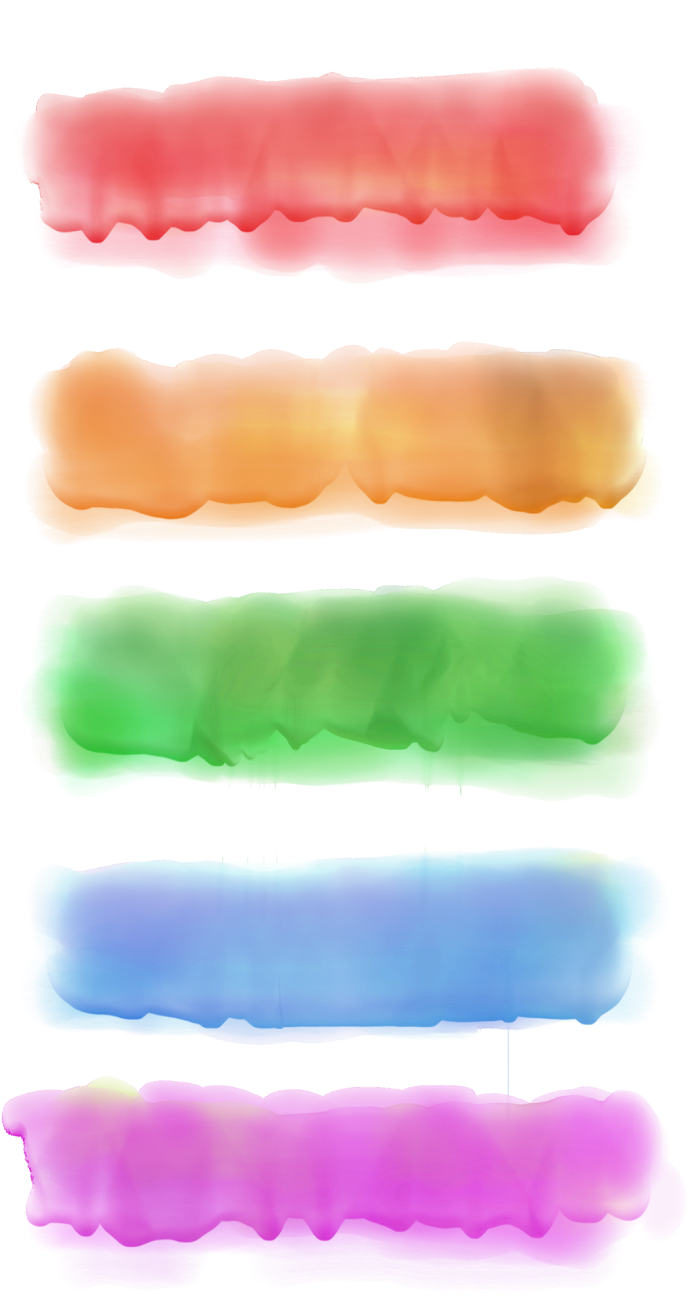 Ruang keluarga biasanya
ada di tengah rumah.
4. Ruang Keluarga
Kita berkumpul di ruang keluarga.
Jagalah kebersihan dan kerapian ruang keluarga.
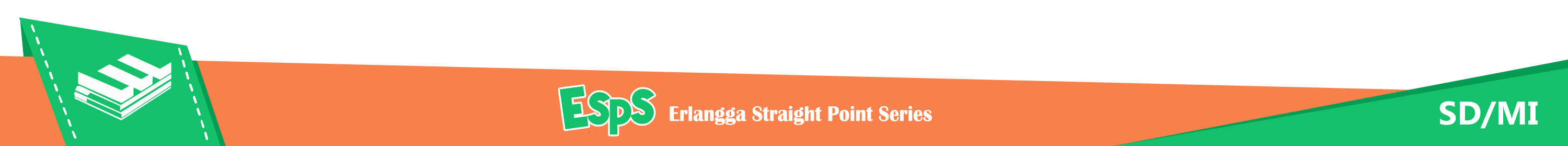 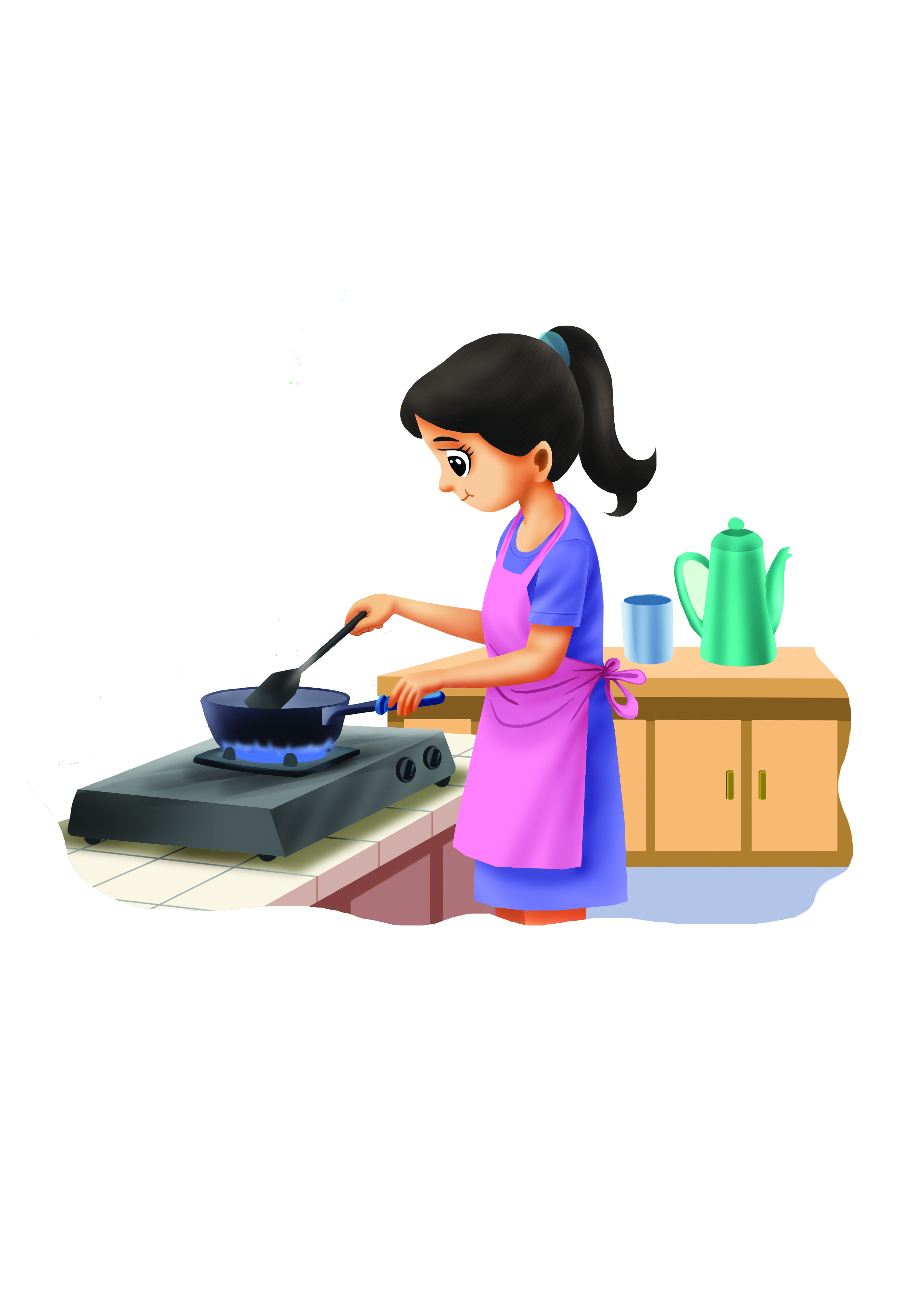 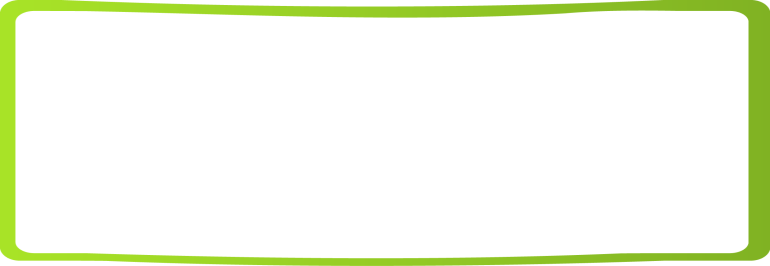 Dapur biasanya ada di bagian belakang rumah.
Dapur tempat untuk memasak.
Kita juga mencuci piring di dapur.
Jagalah kerapian dan kebersihan dapur.
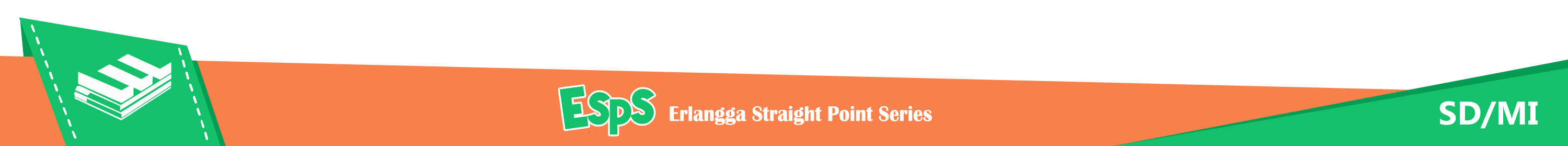 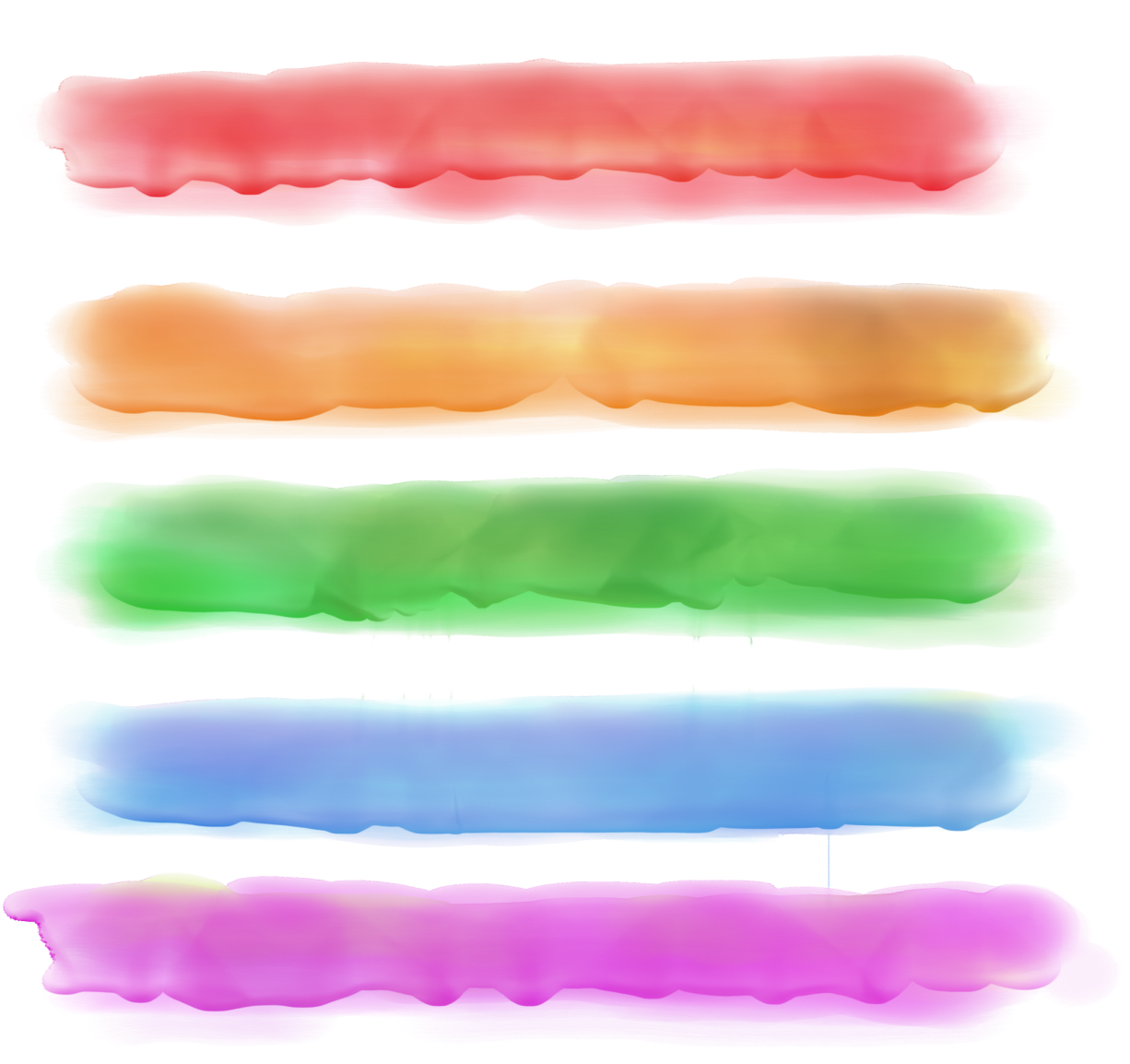 5. Dapur
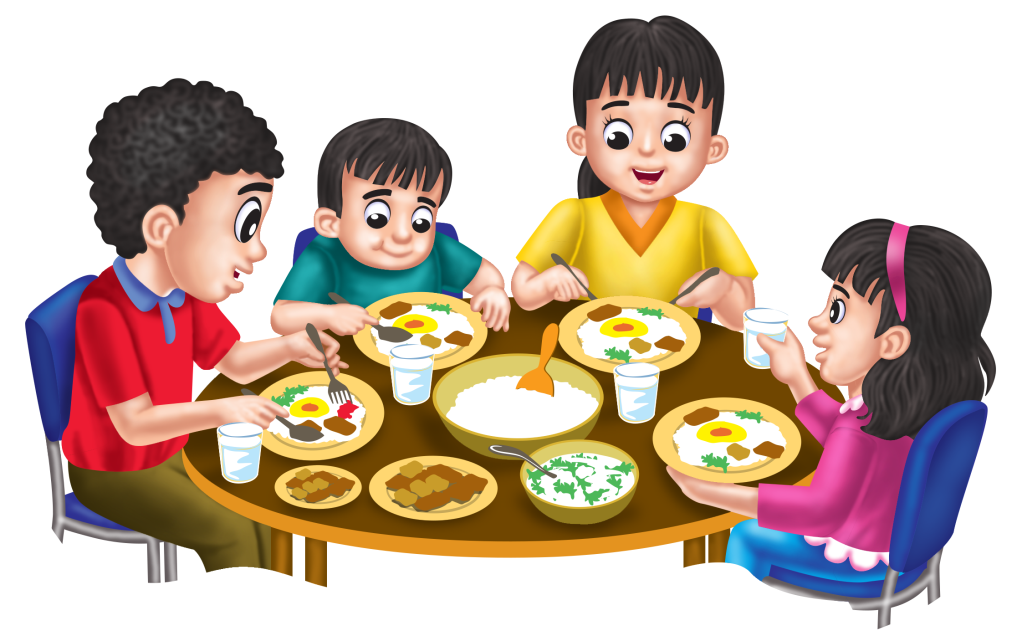 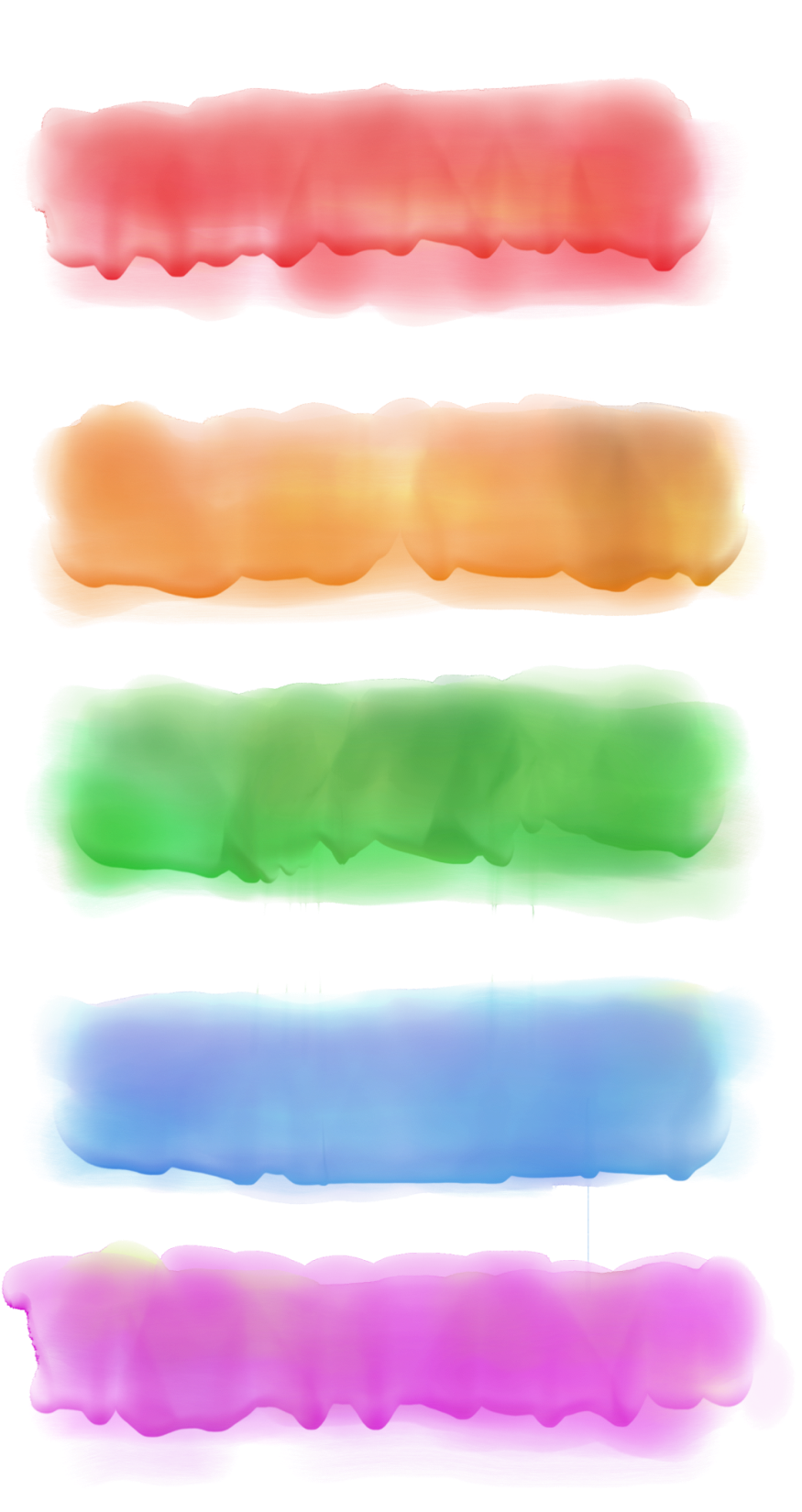 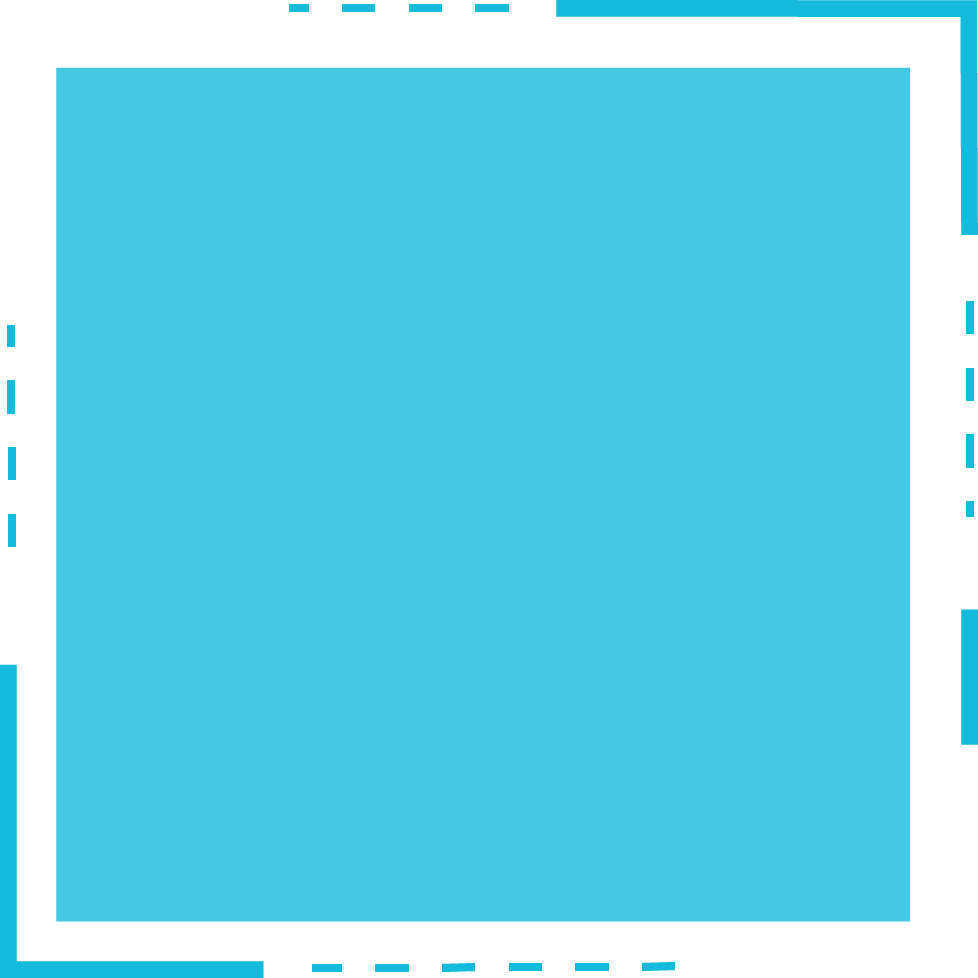 6. Ruang Makan
Makanan disajikan di meja makan.
Rapikan meja makan setelah digunakan.
Anggota keluarga makan bersama di ruang makan.
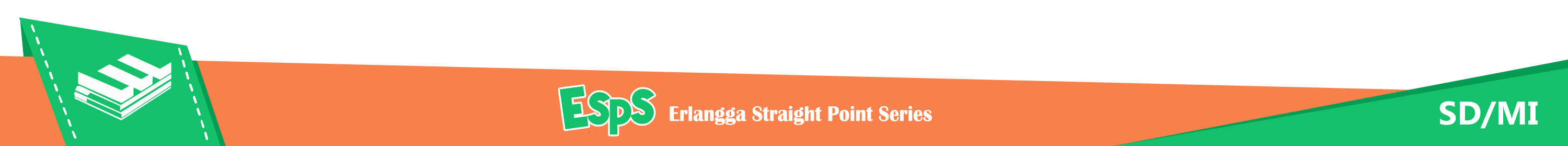 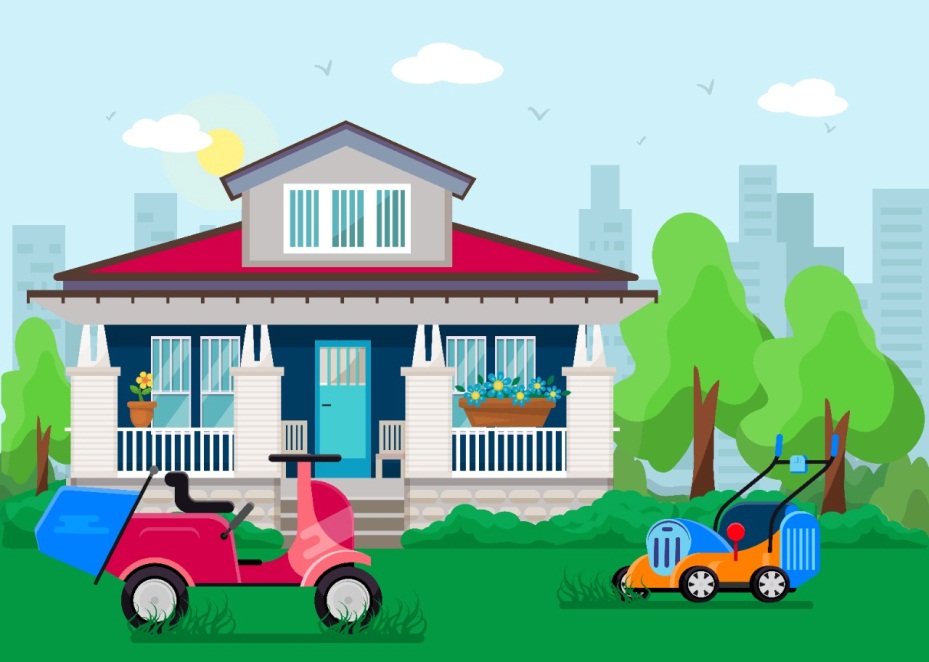 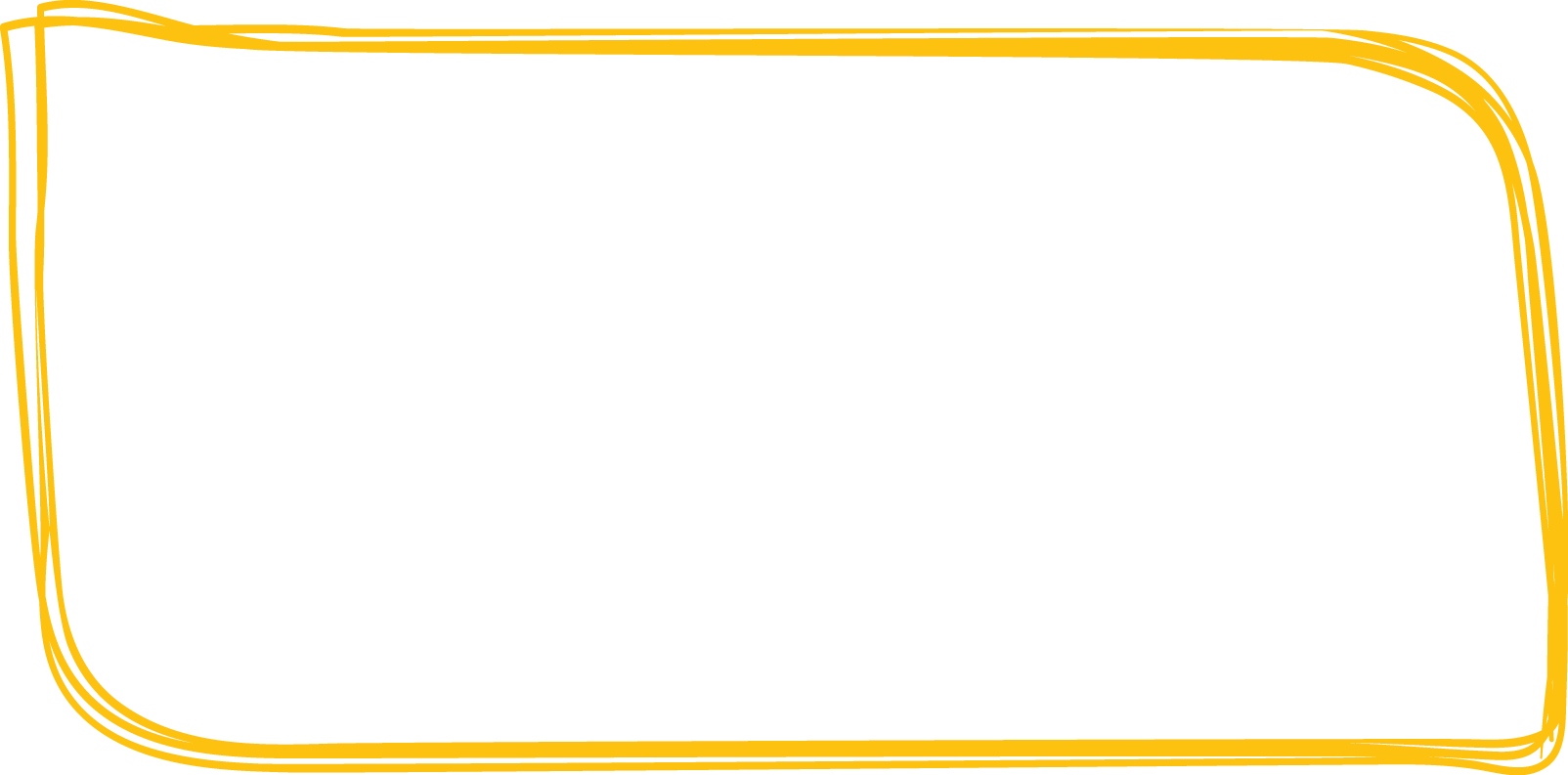 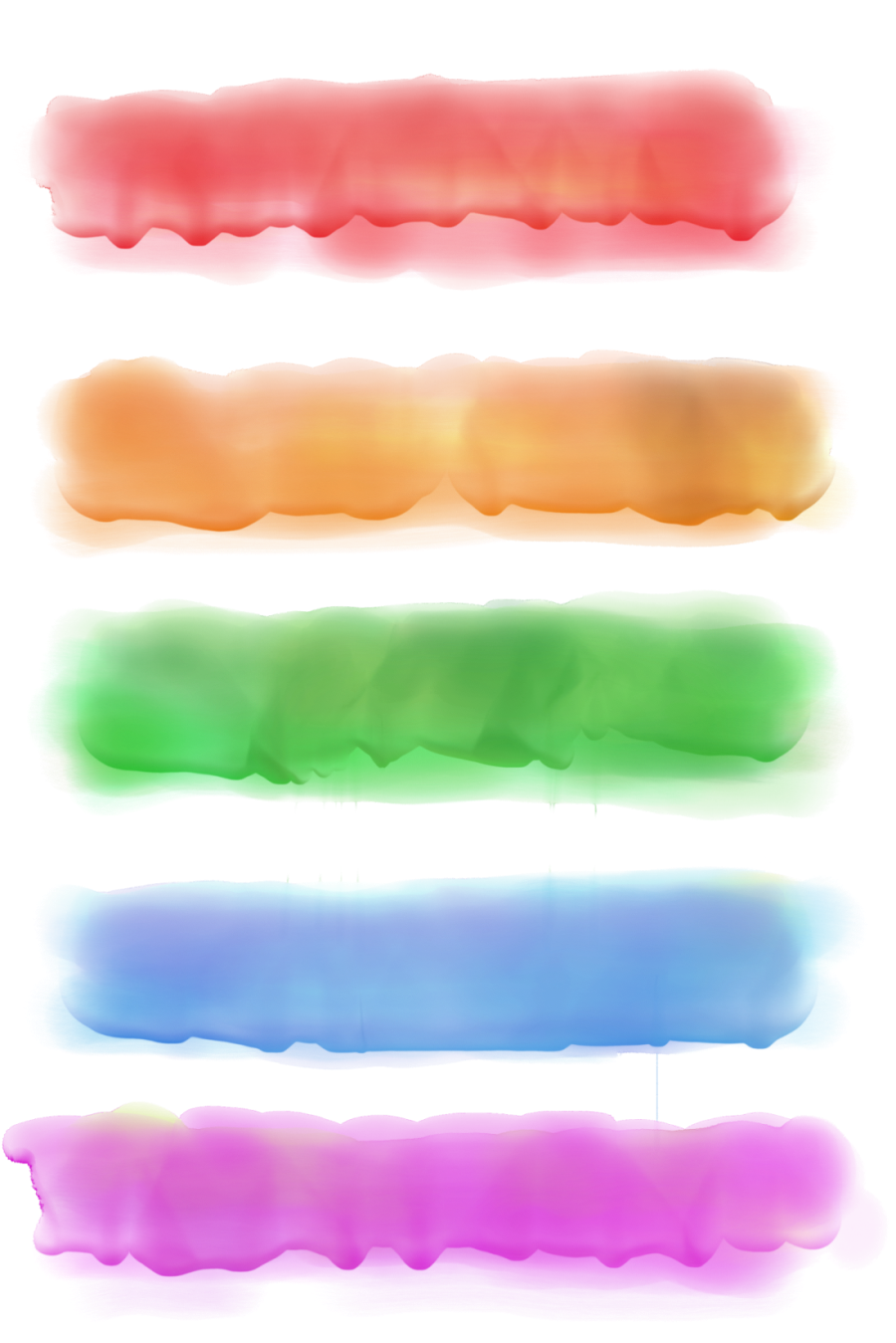 Halaman rumah berada di luar rumah.
Ada di depan atau belakang rumah.
7. Halaman Rumah
Kita dapat merawat tanaman di halaman.
Rumah jadi tampak asri.
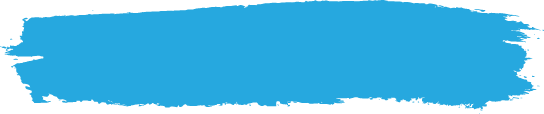 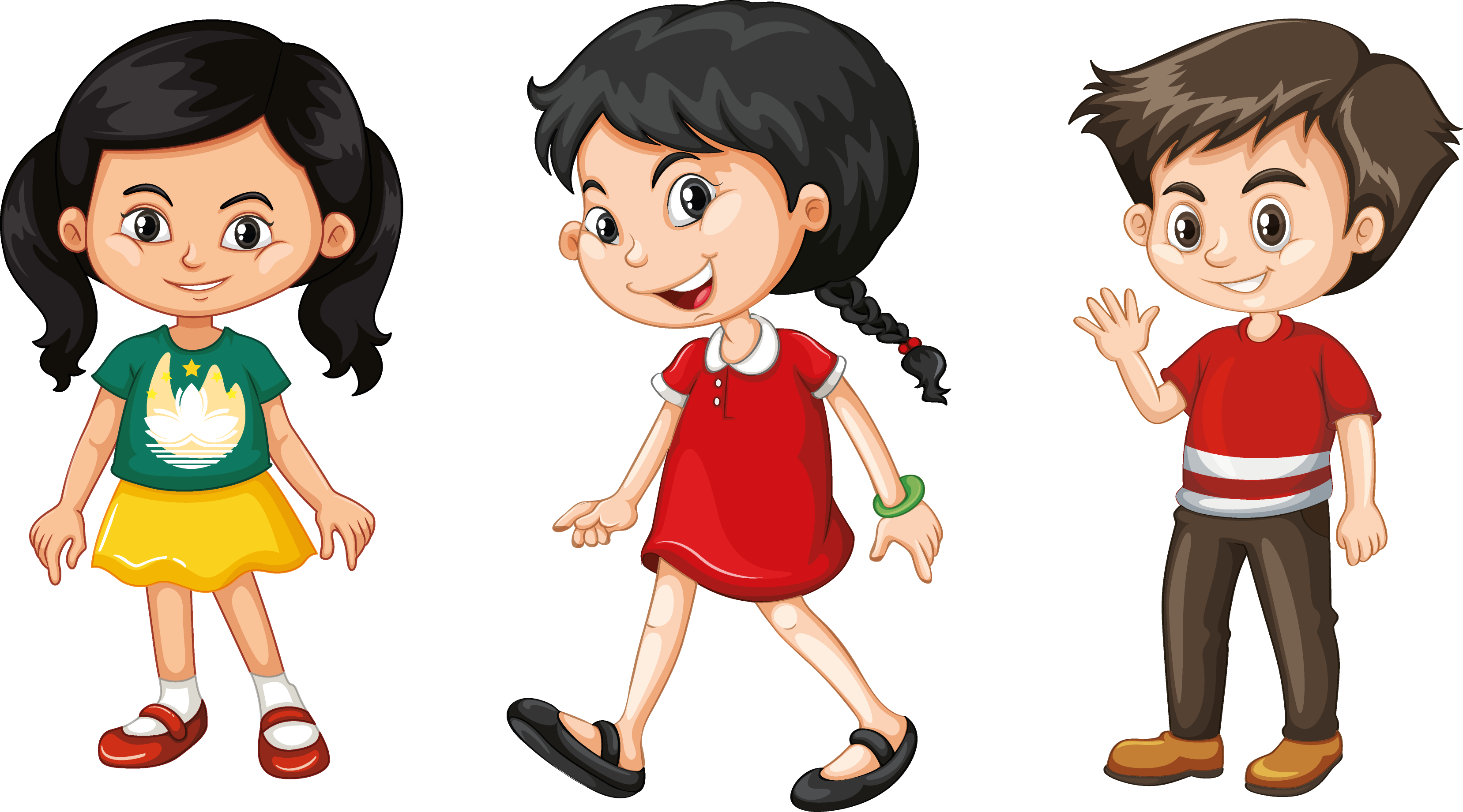 B. Kerja Sama Menjaga 
     Kebersihan Rumah
Semua ruangan di rumah harus dijaga kebersihannya.
Setiap anggota keluarga harus menjaganya.
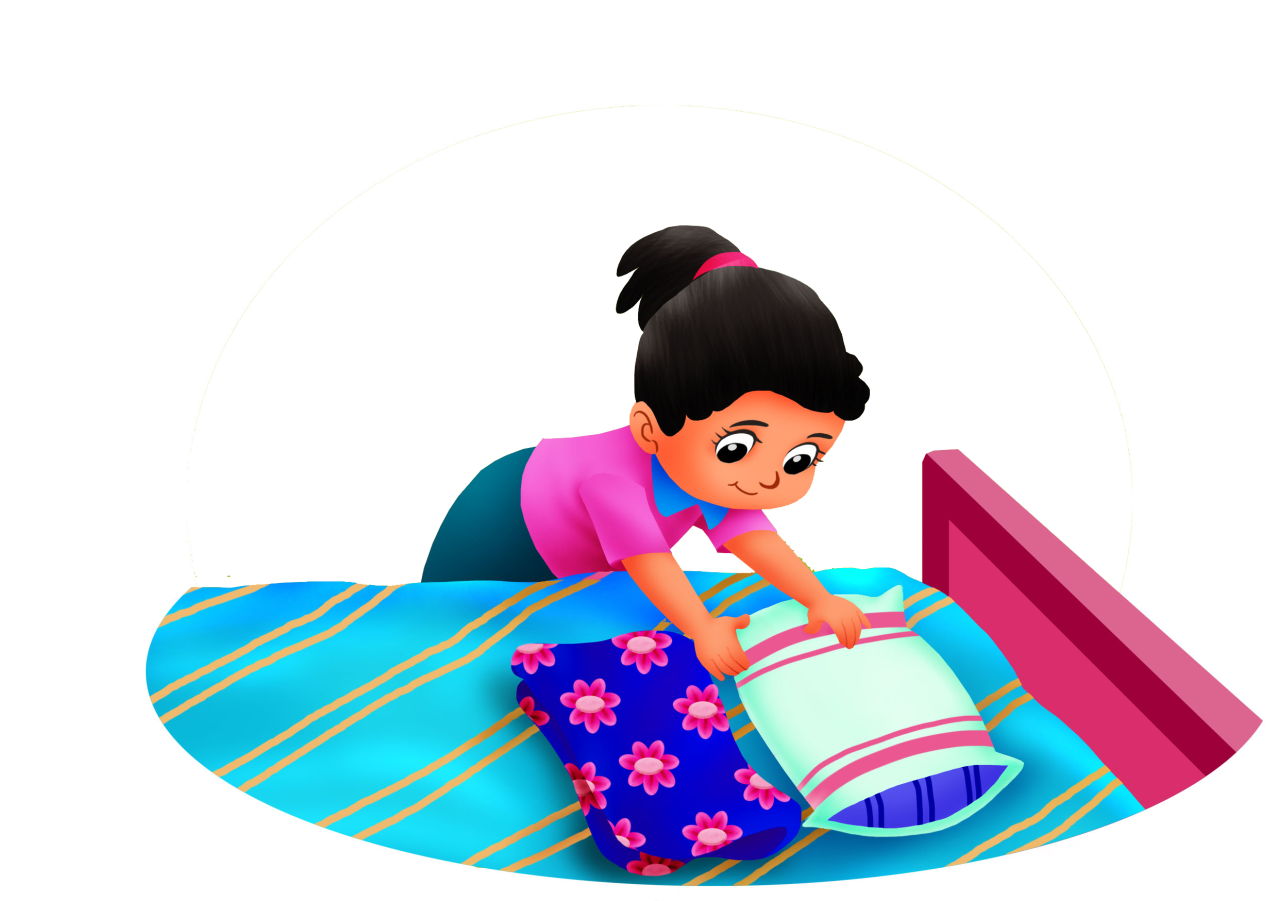 Kamar tidur harus bersih dan rapi.
Setiap bangun tidur, segera rapikan tempat tidur.
Bantulah ibu menyapu dan mengepel kamar tidur.
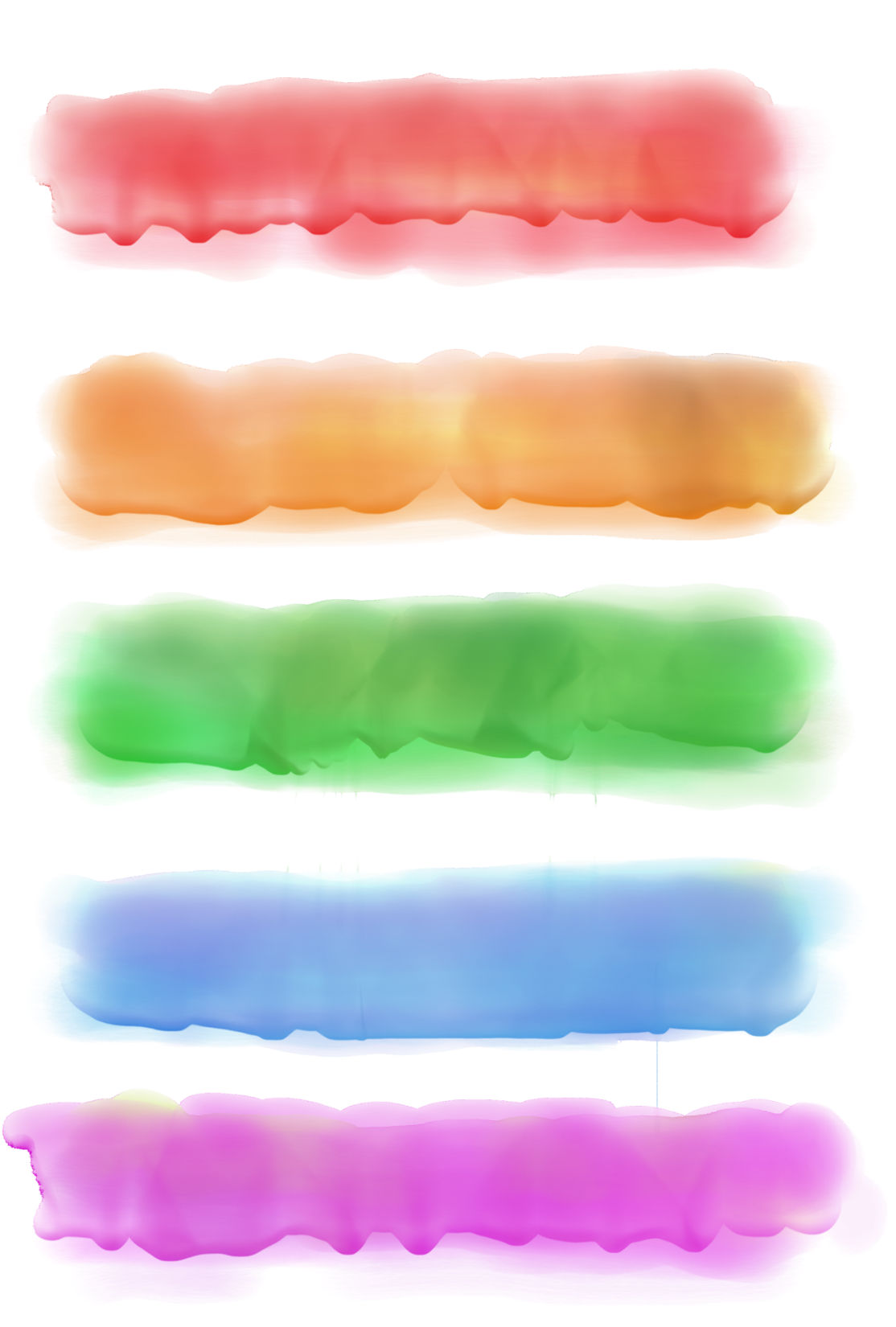 Kerja Sama Menjaga 
       Kebersihan Kamar Tidur
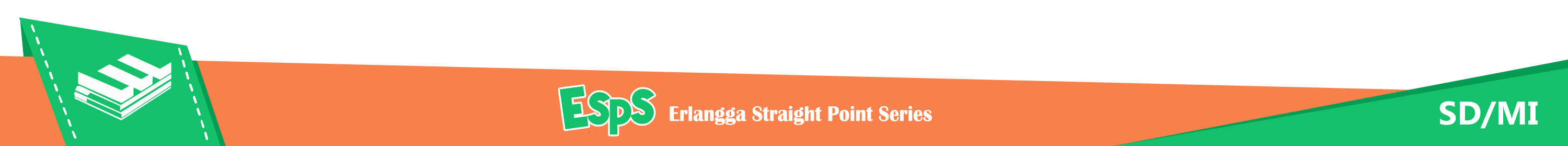 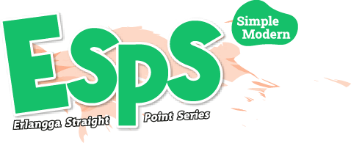 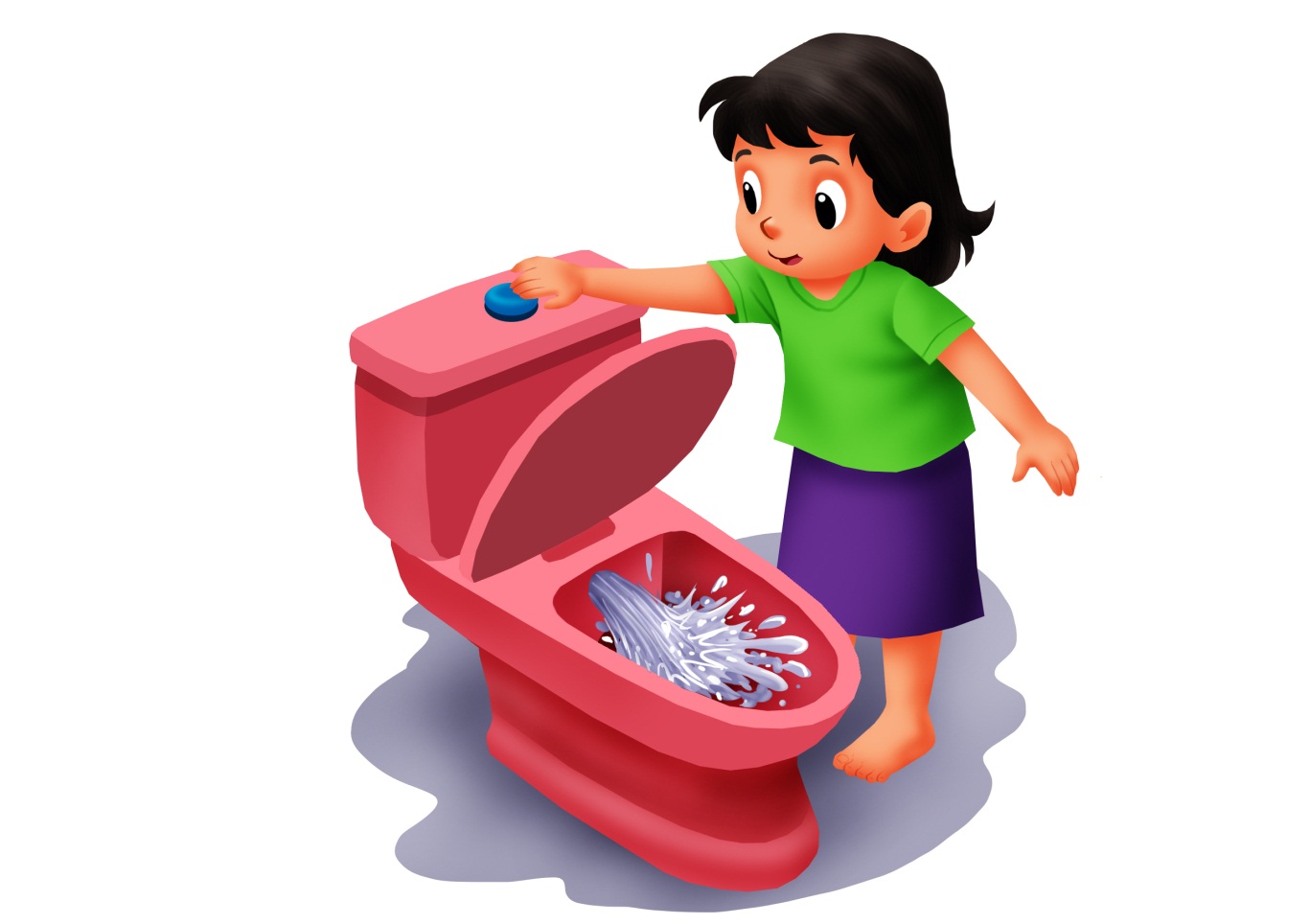 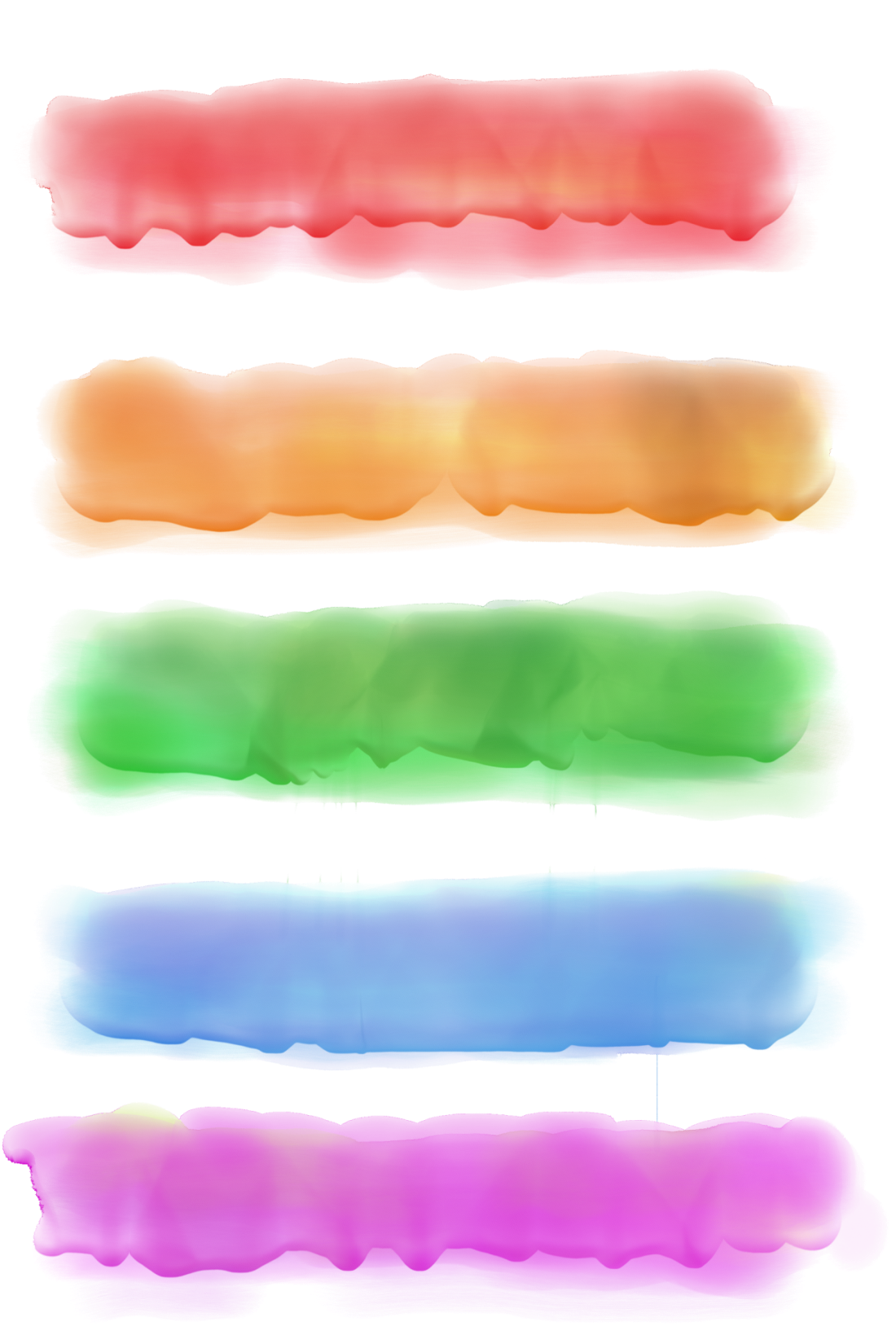 2. Kerja Sama Menjaga 
    Kebersihan Kamar Mandi
Setelah mandi, bersihkan busa sabun dengan air.
Siram toilet setelah digunakan.
Sikatlah lantai kamar mandi seminggu dua kali.
Kuras bak mandi secara rutin.
Lakukan bersama anggota keluarga yang lain.
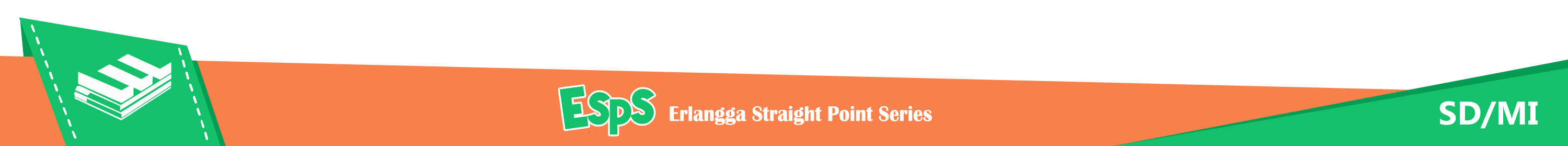 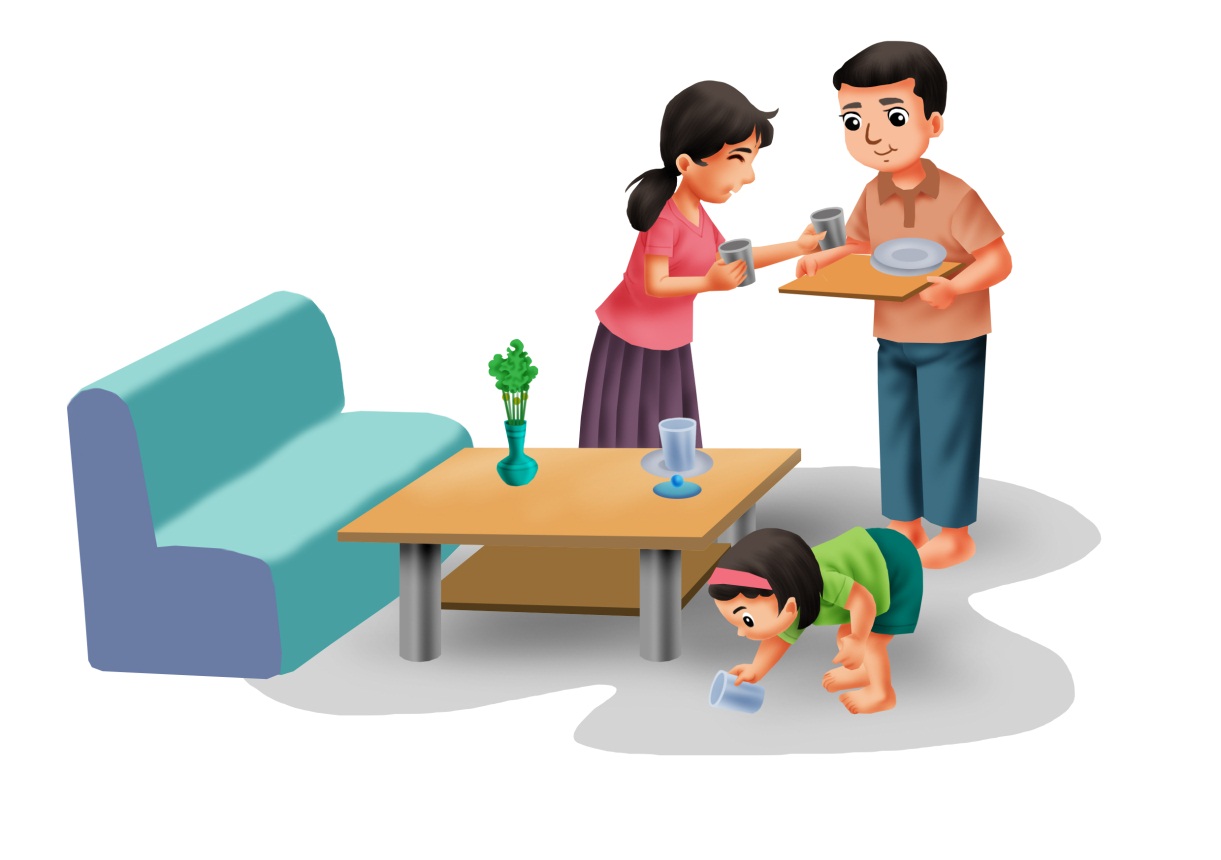 Kita menghidangkan makanan dan minuman untuk tamu.
Setelah tamu pulang, rapikan kembali ruang tamu.
Bekerjasamalah dengan yang lainnya.
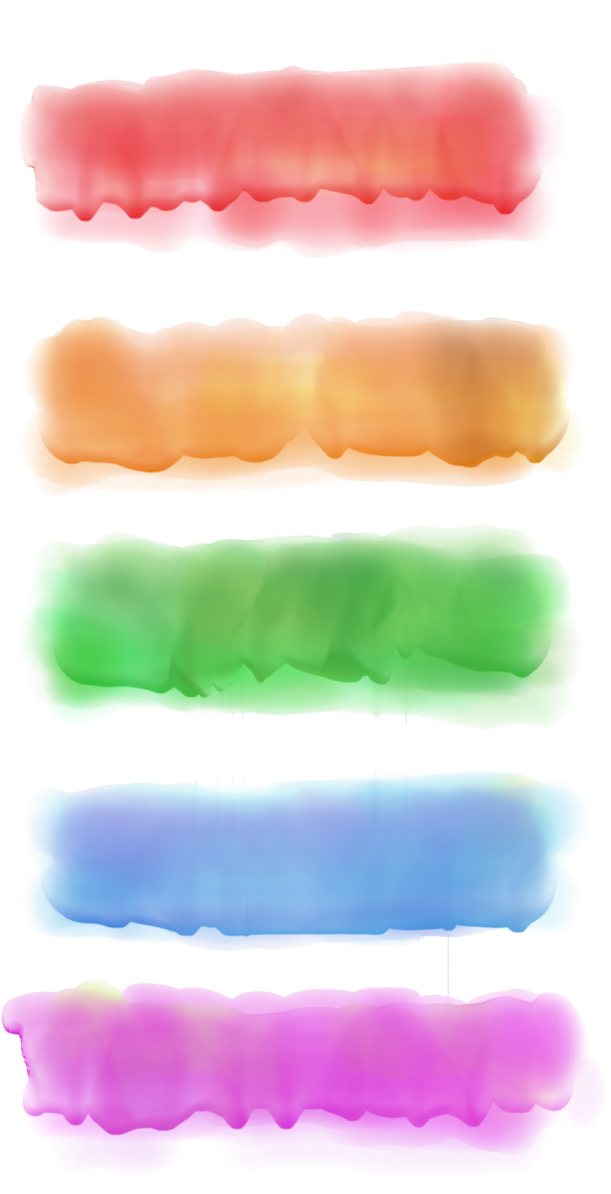 3. Kerja Sama Menjaga 
    Kebersihan Ruang Tamu
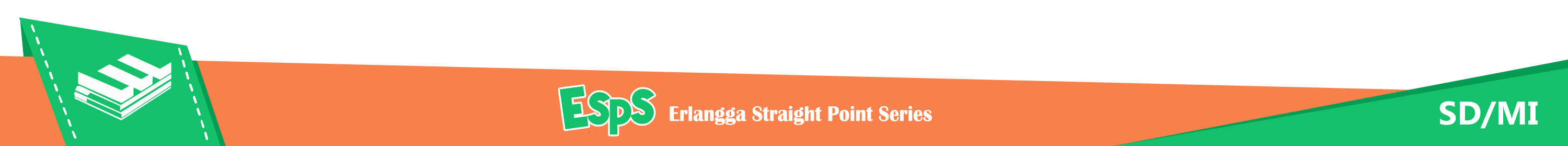 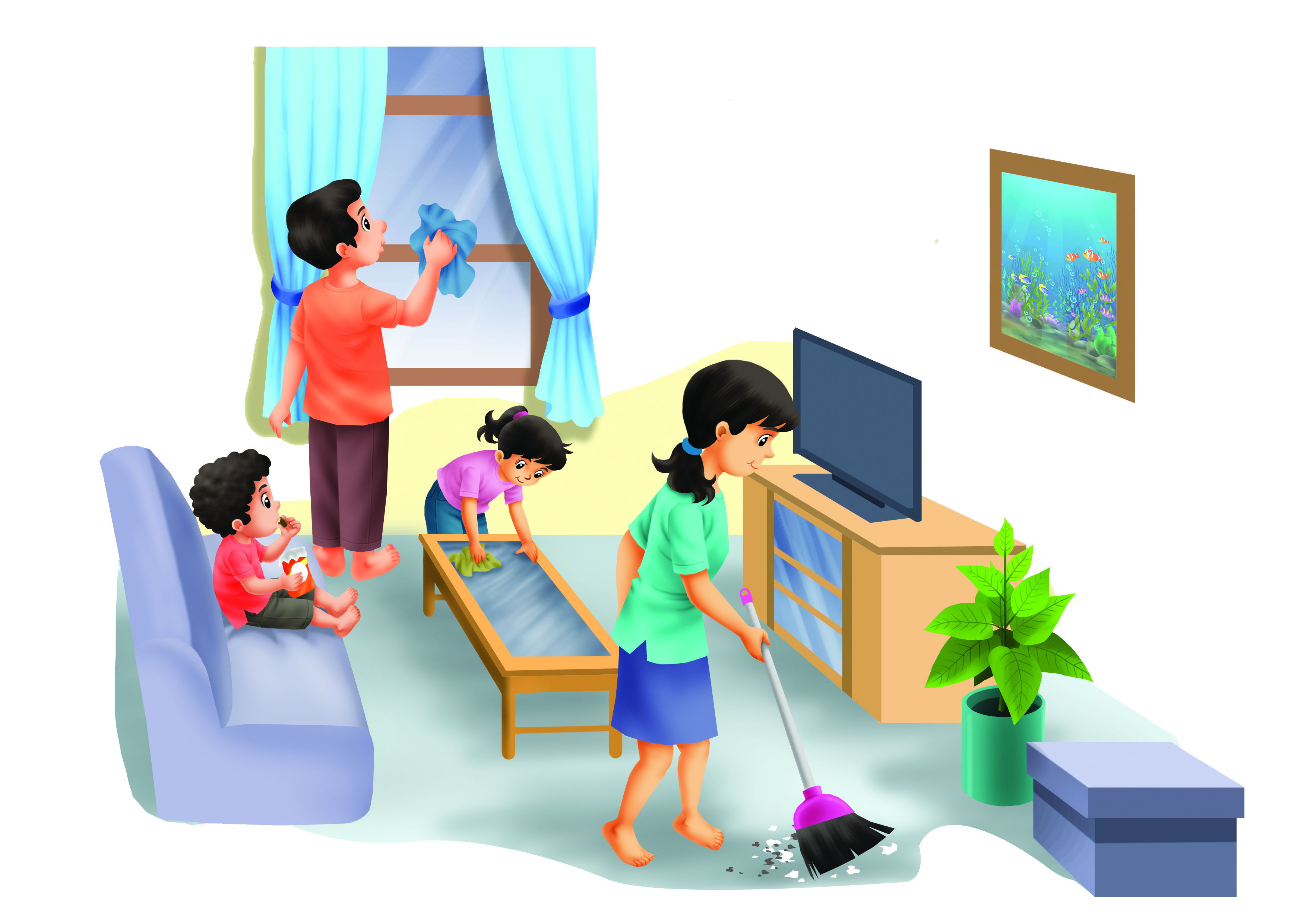 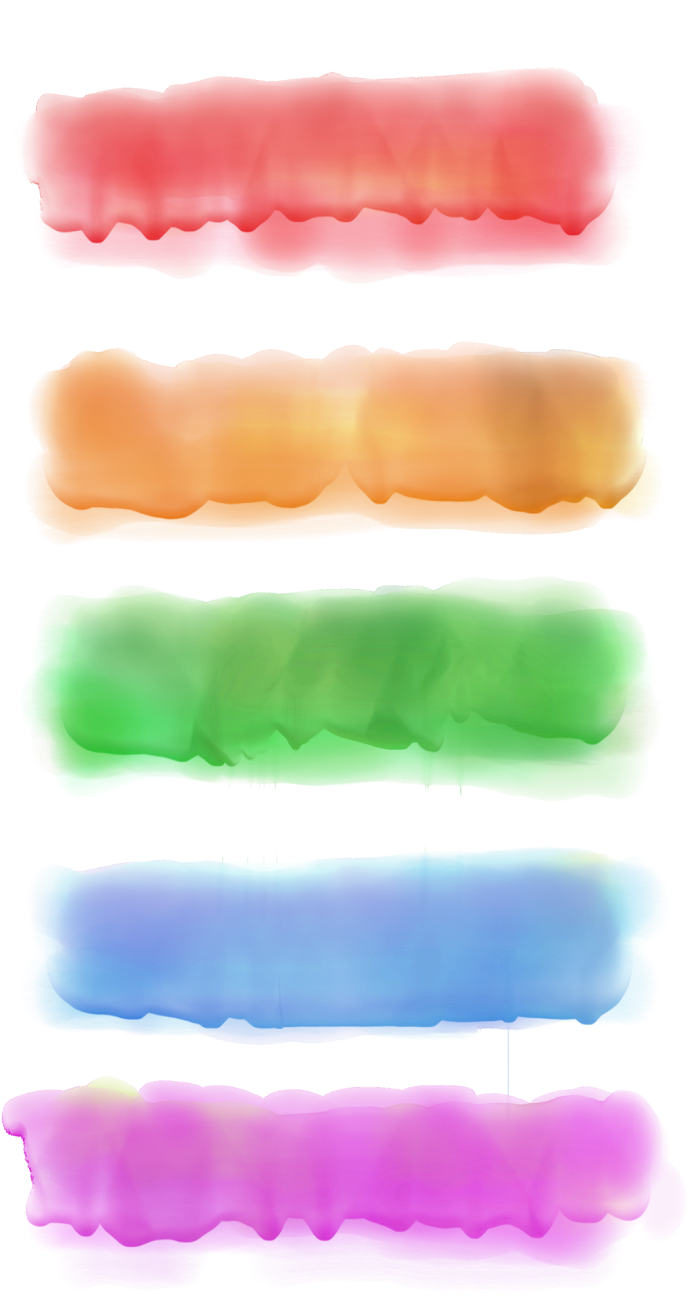 Anggota keluarga berkumpul di ruang keluarga.
Setelah berkumpul, rapikanlah kembali.
Bekerjasamalah agar cepat selesai.
Kumpul keluarga terasa nyaman.
4. Kerja Sama Menjaga 
    Kebersihan Ruang Keluarga
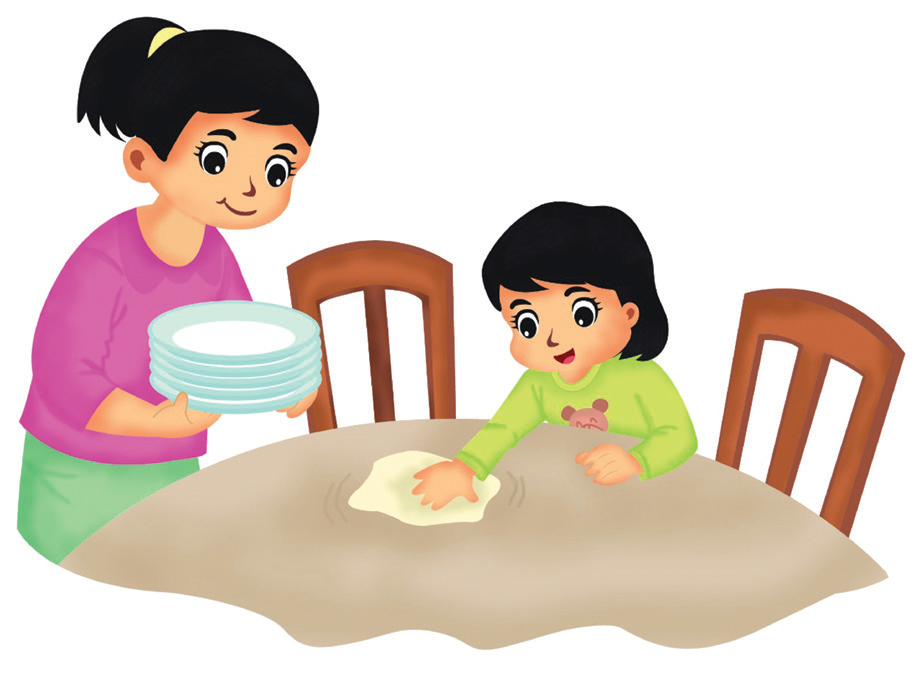 Rapikan meja makan setelah makan.
Bawalah piring dan gelas kotor ke dapur.
Ruang makan menjadi bersih dan rapi.
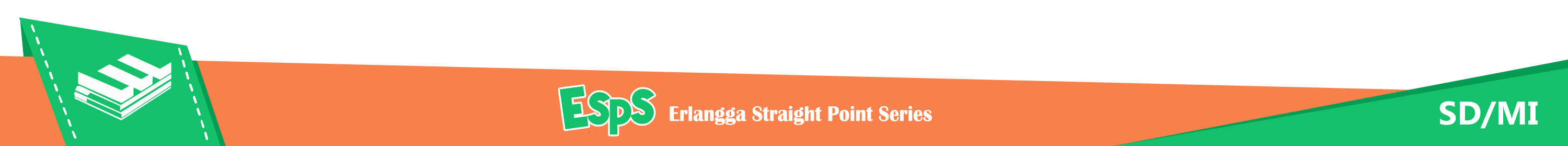 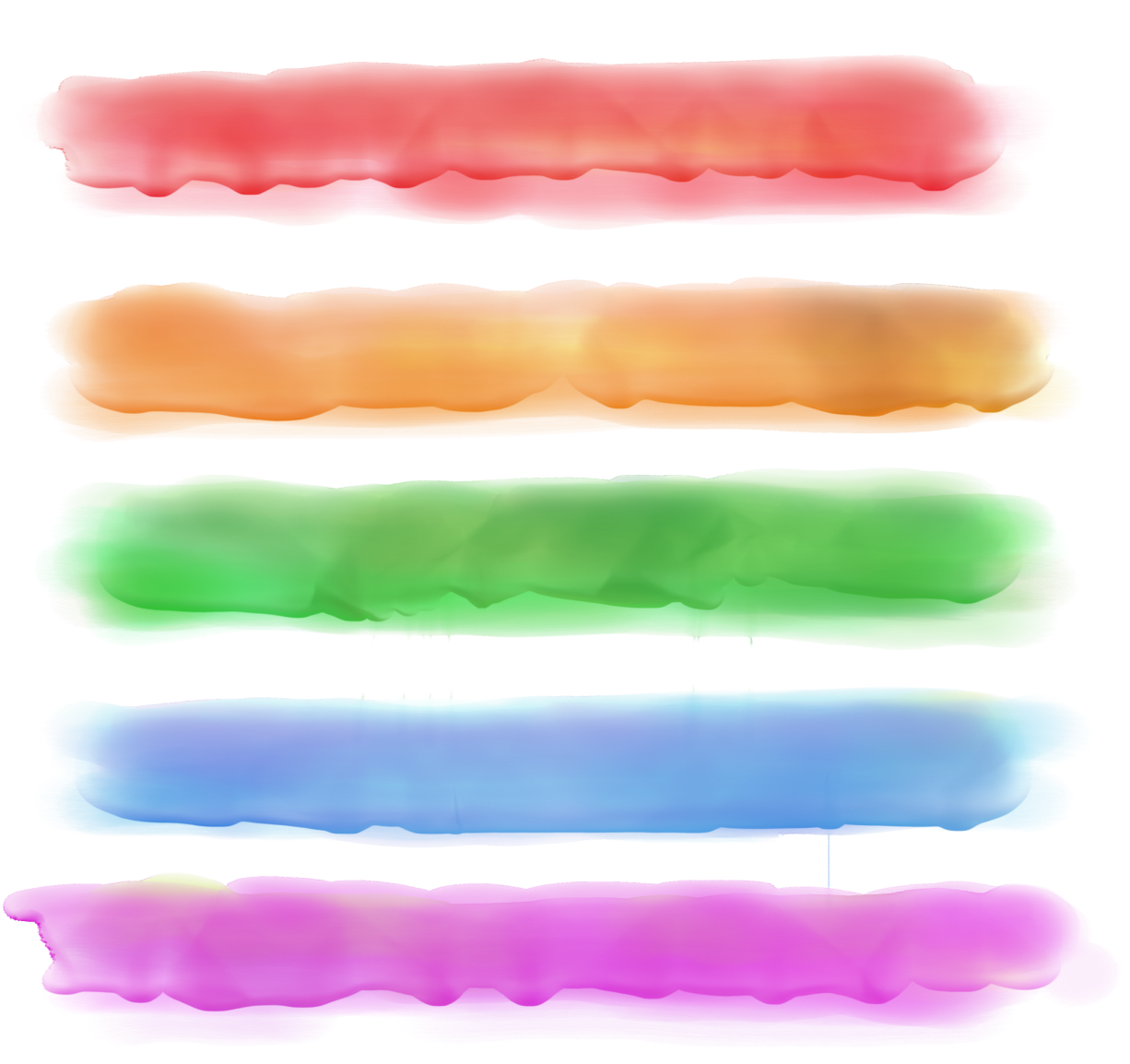 5. Kerja Sama Menjaga
    Kebersihan Ruang Makan
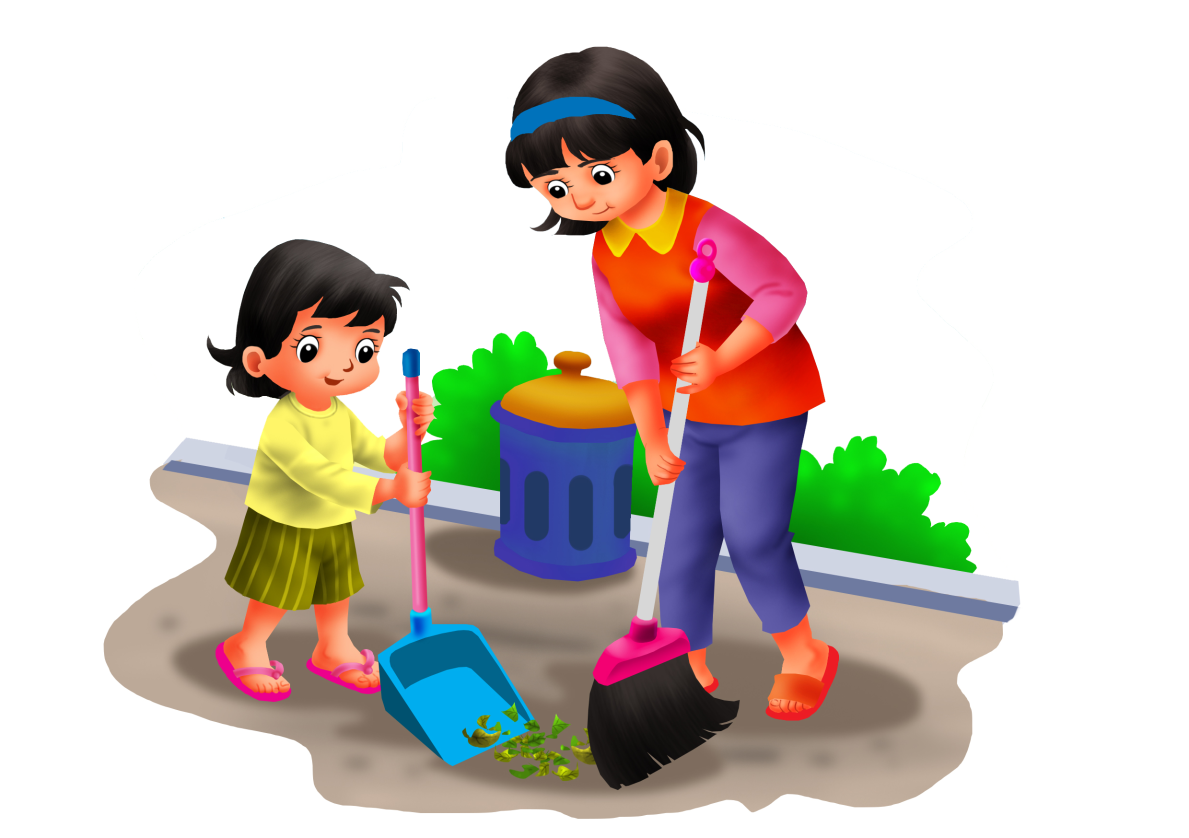 Halaman yang baik memiliki tanaman.
Selain itu, terdapat tempat sampah.
Seluruh anggota keluarga
bekerja sama membersihkan halaman.
Halaman yang bersih jauh dari penyakit.
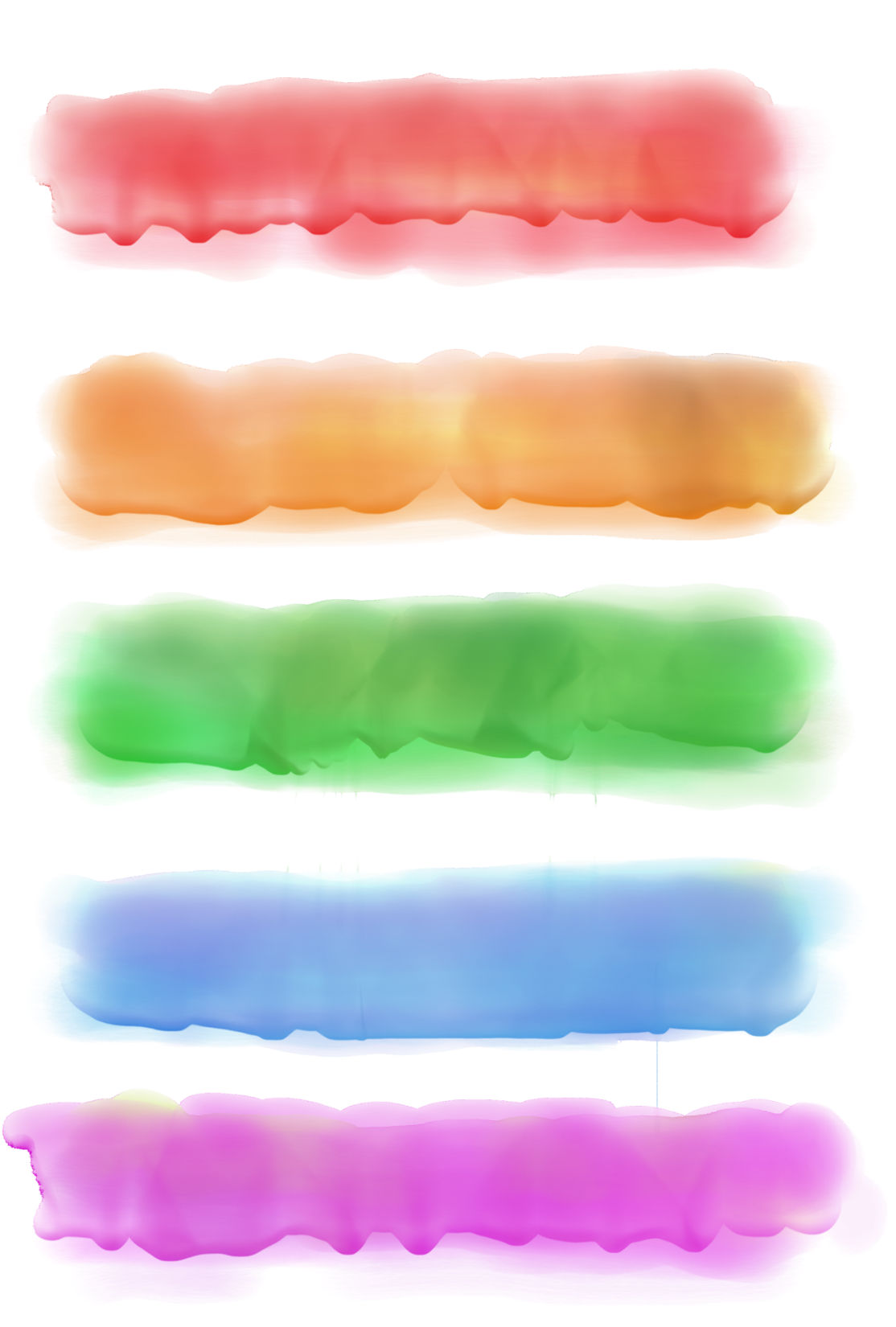 6. Kerja Sama Menjaga 
    Kebersihan Halaman Rumah
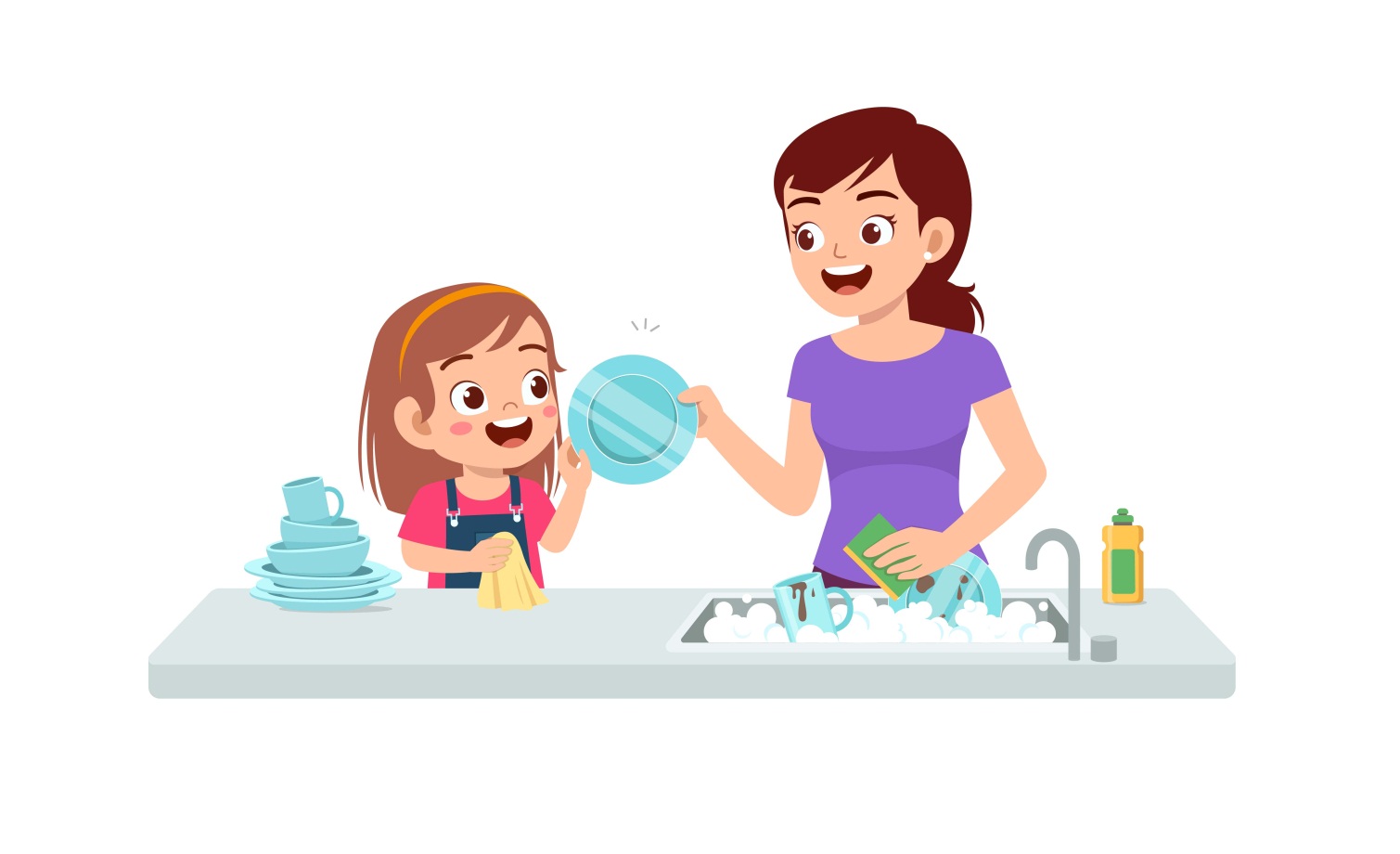 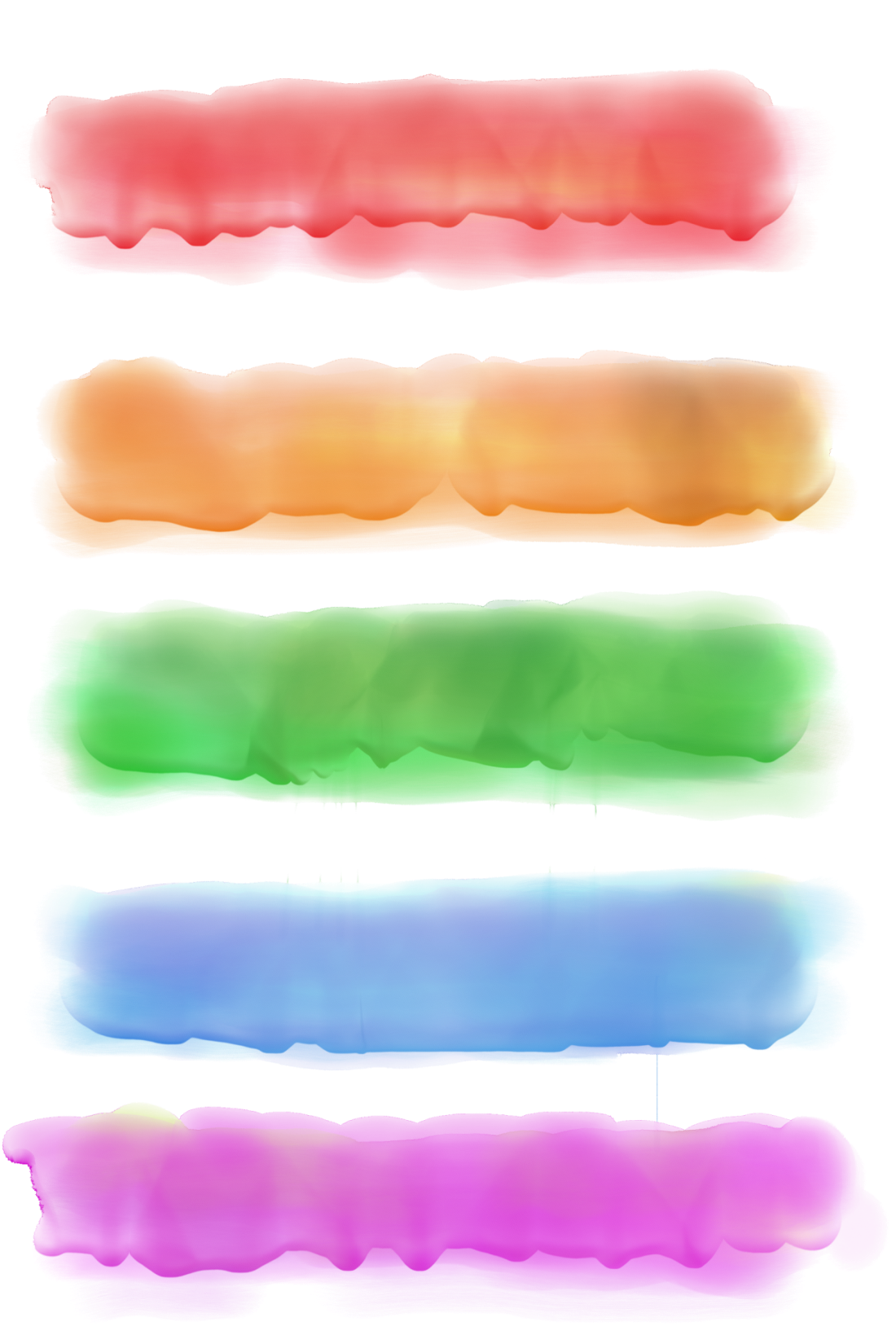 7. Kerja Sama Menjaga 
    Kebersihan Dapur
Bersihkan kompor setelah memasak.
Alat masak juga dibersihkan.
Sampah dibuang ke tempat sampah.
Bantulah ibumu saat memasak.
Kamu dapat membantu pekerjaan yang ringan.
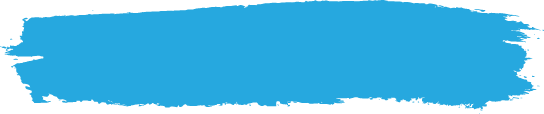 C. Lingkungan di Sekitar 
    Rumah
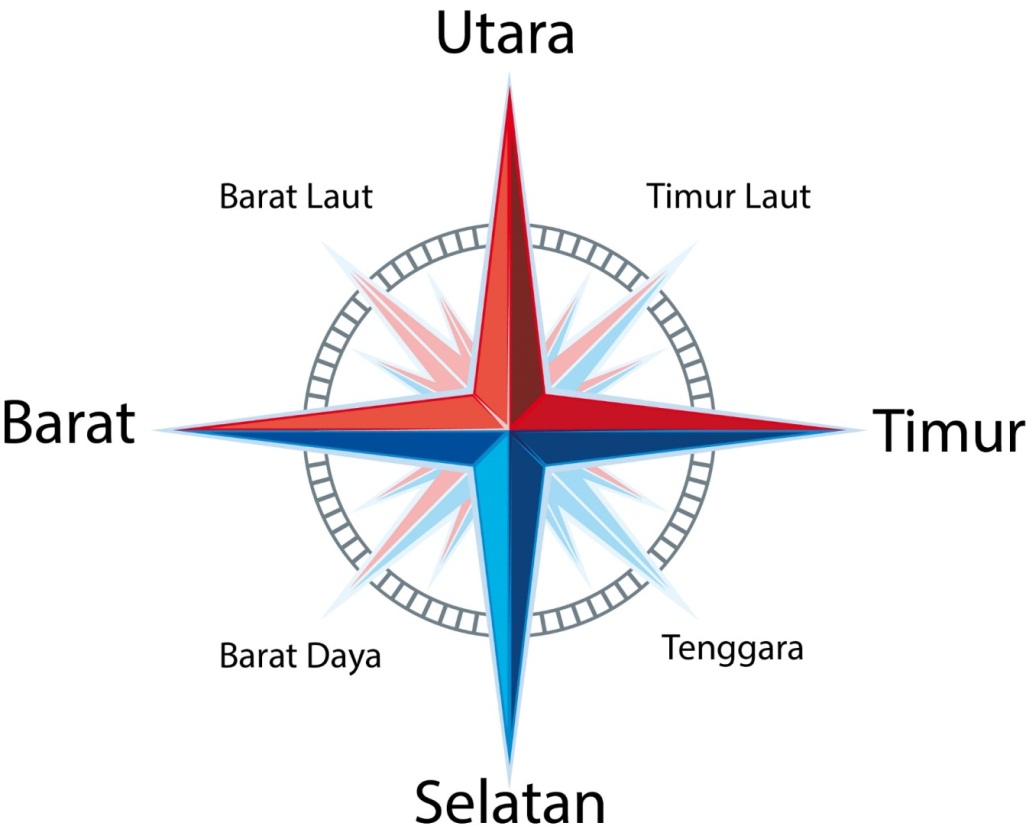 Arah rumah dapat ditentukan menggunakan arah mata angin.
Matahari terbit di timur dan terbenam di barat.
Alat penunjuk mata angin adalah kompas.
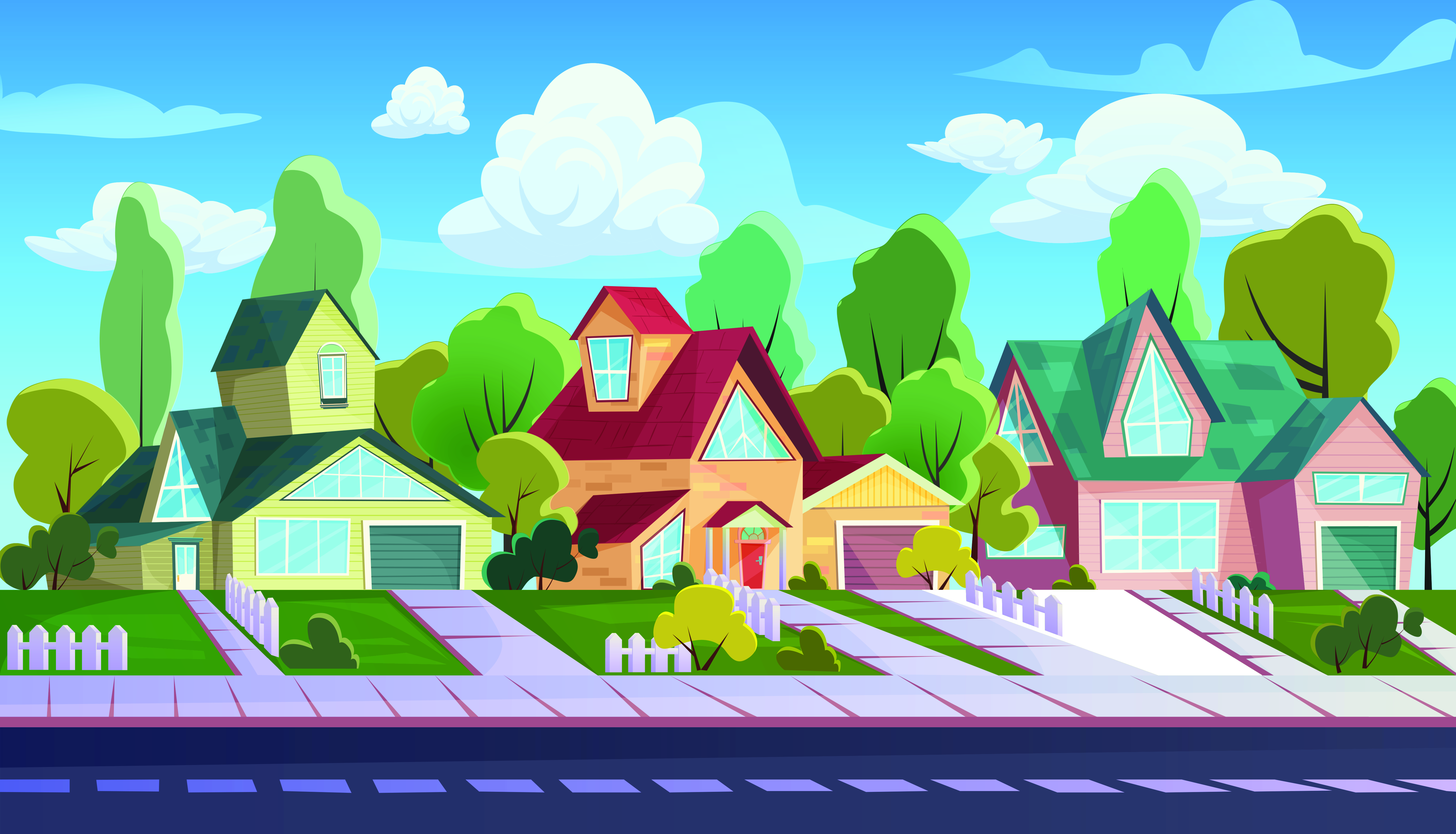 Batas rumah dapat kita lihat.
Ada batas berupa pagar dan tembok.
Ada juga batas berupa tanah,
tanaman, atau jalan.
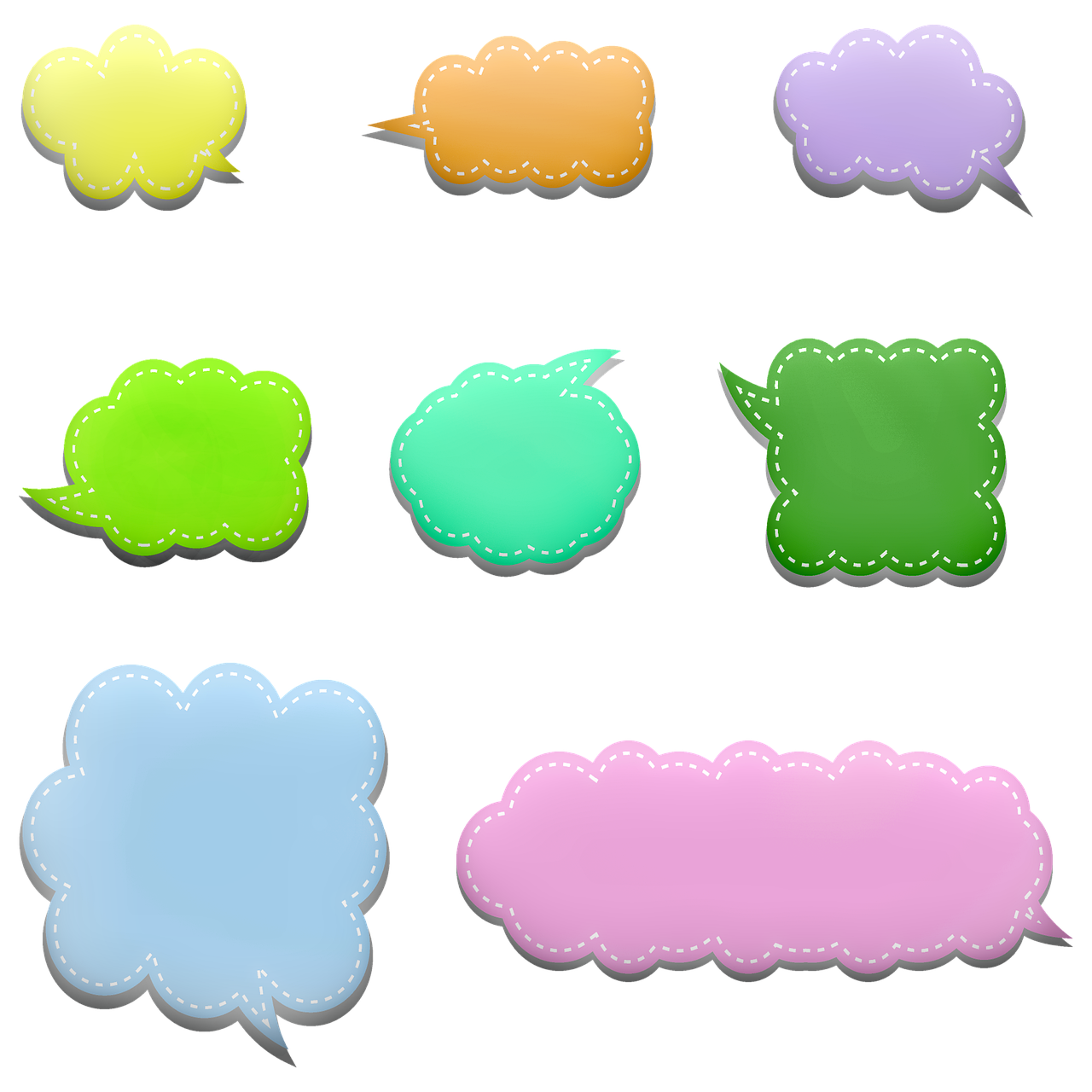 Apa saja batas rumahmu?
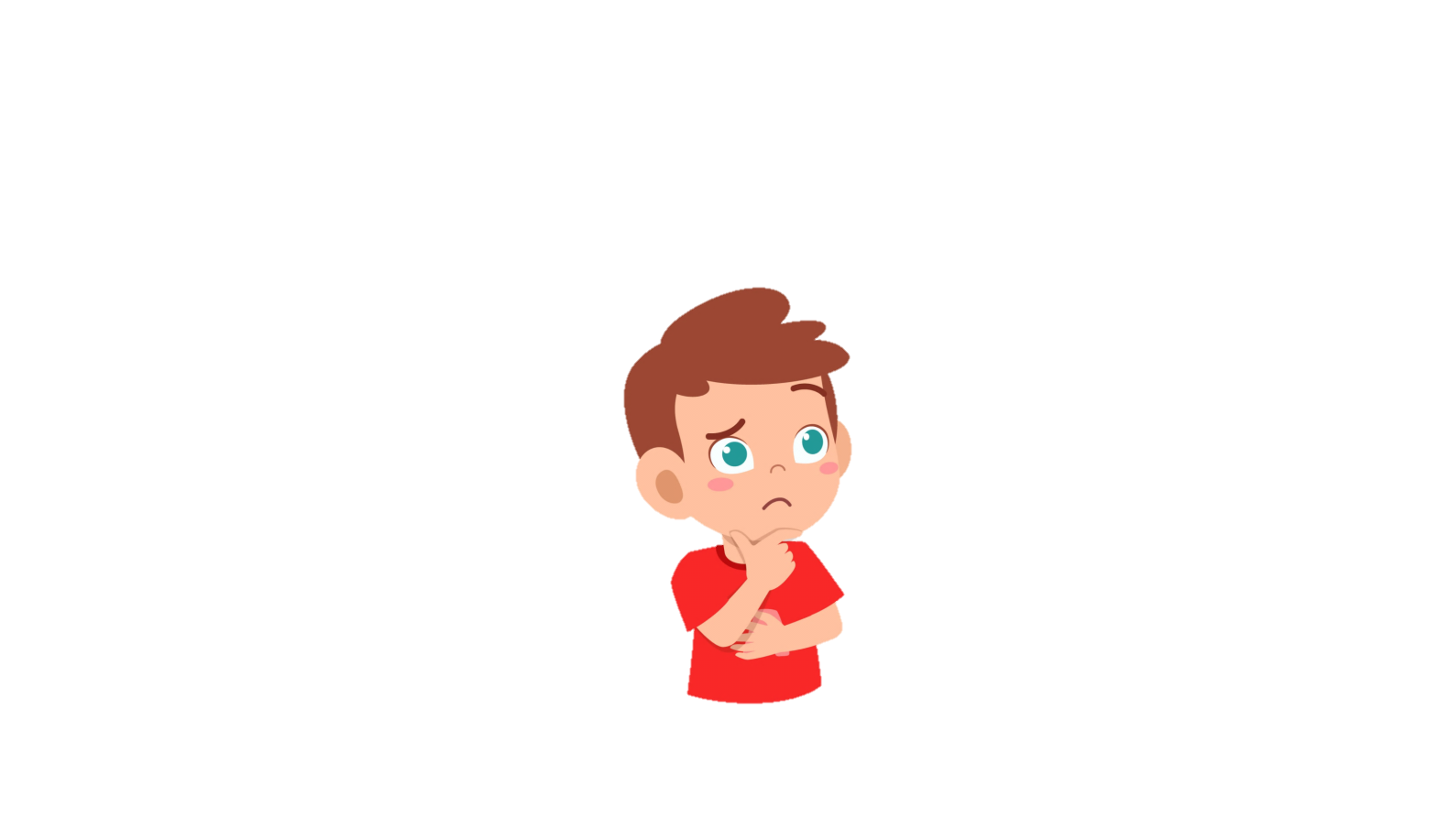 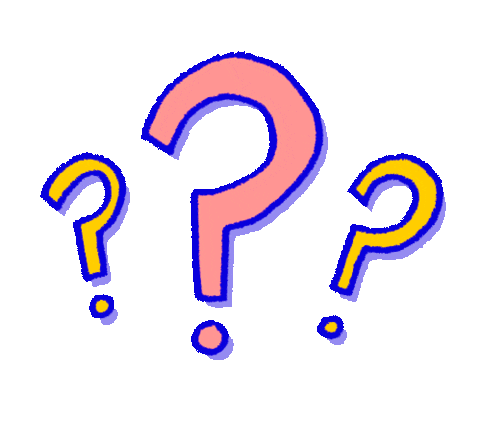 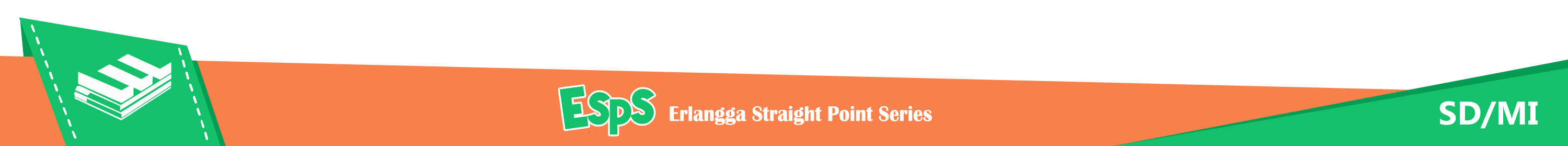 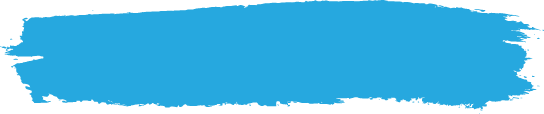 D. Tata Cara dalam 
     Bertetangga
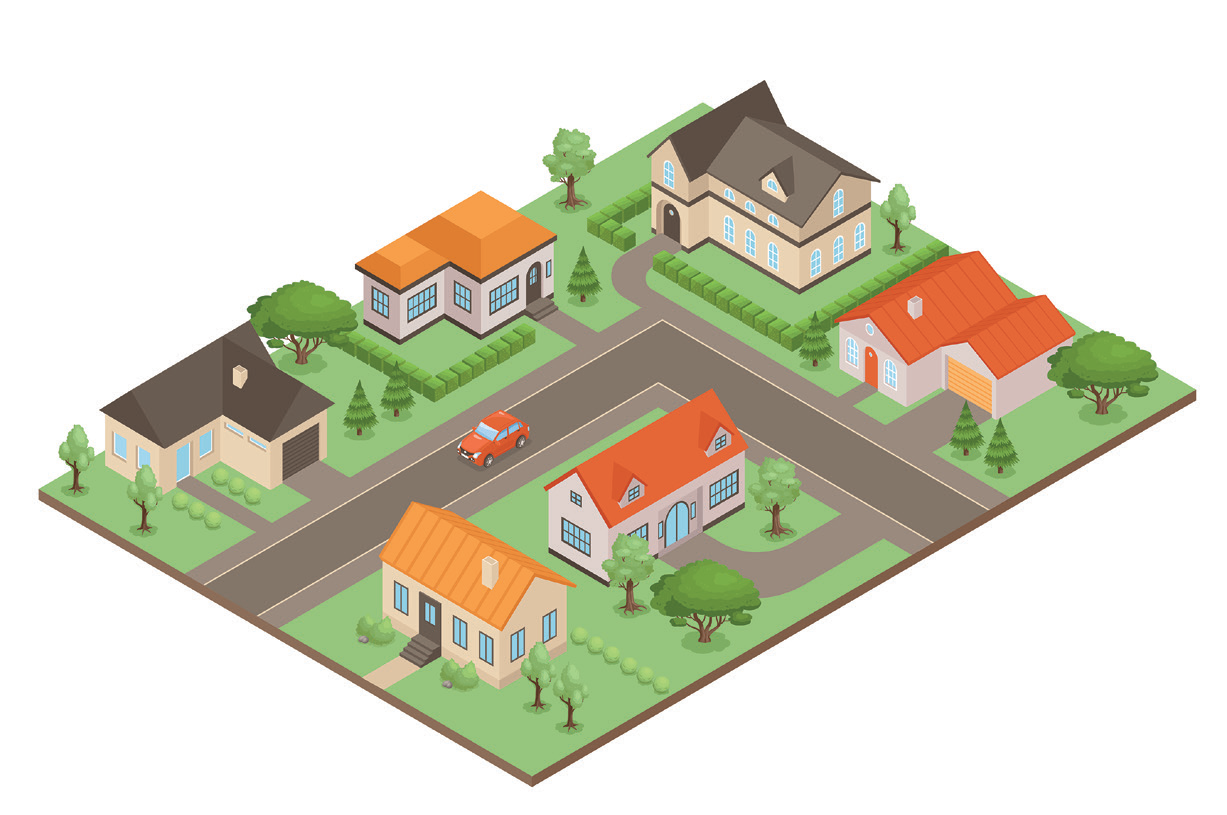 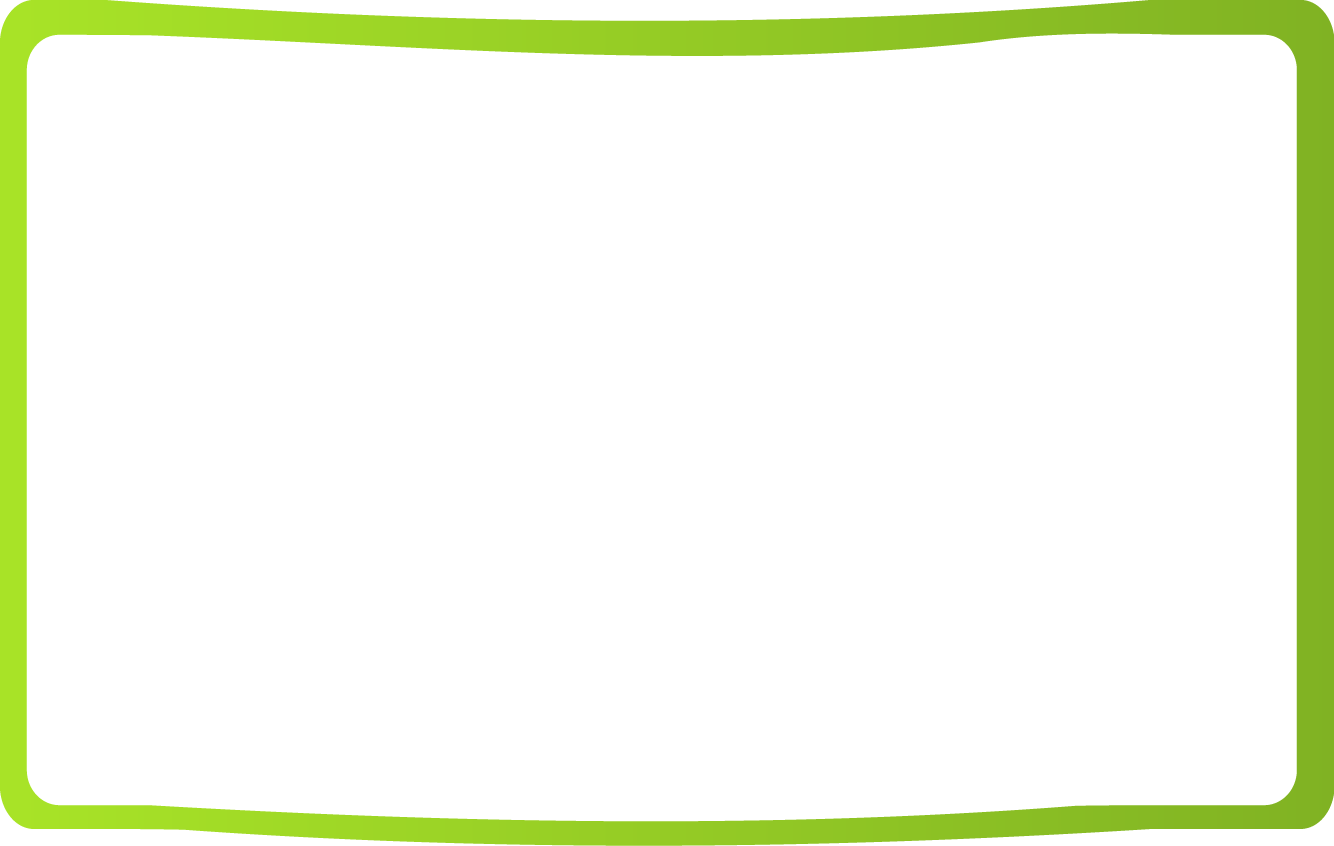 Setiap rumah memiliki batas.
Misalnya tembok, pagar, tanaman, atau jalan.
Tetangga adalah orang yang tinggal
di sekitar rumah.
Kita harus menghormati batas-batas rumah orang lain.
Bagaimana cara menjaga
batas-batas rumah?
Saat memasuki halaman rumah
tetangga, minta izin terlebih dahulu.
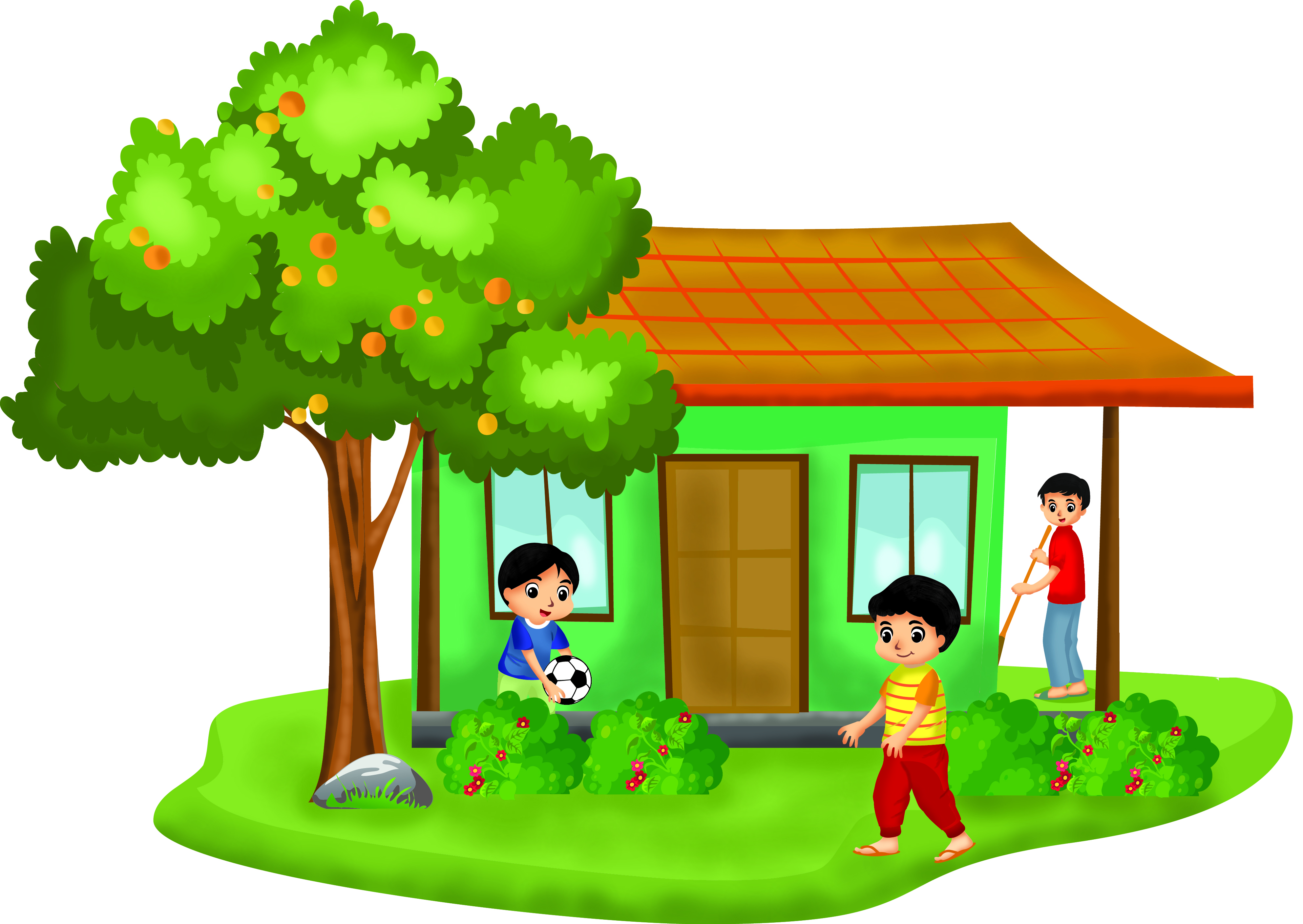 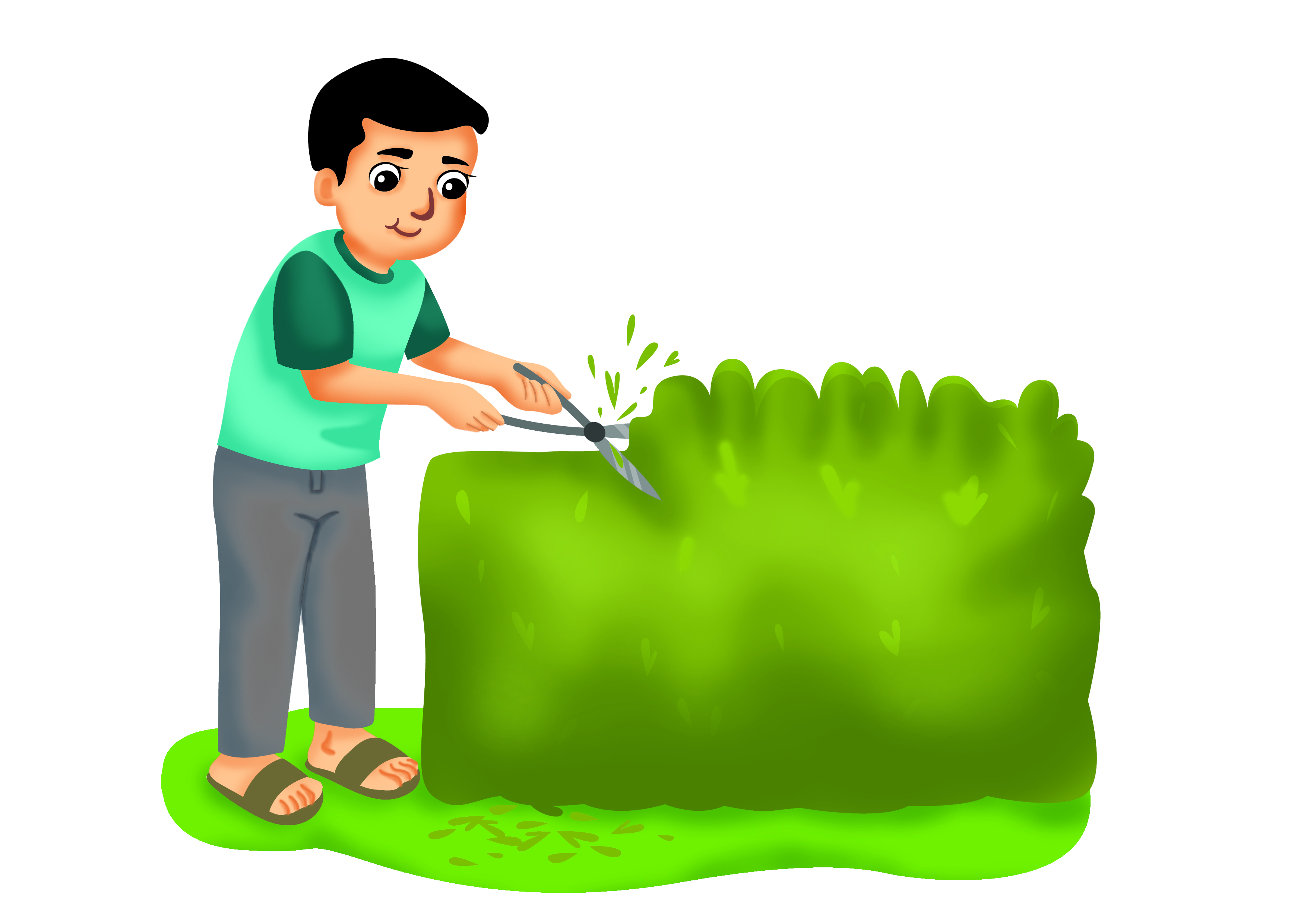 Pangkaslah pagar tanaman secara rutin.
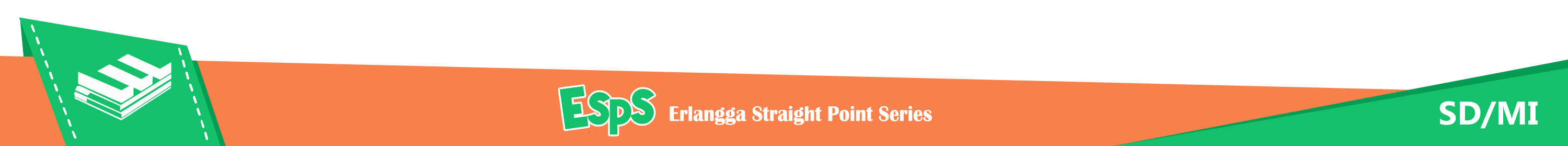